Tour Guiding Course
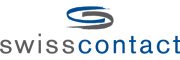 2
Introductions
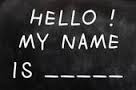 Introduce yourself:
Name
Who do you work for?
How many years’ guiding?
Type of guide?  E.g. adventure?
What are your hopes from this course?
What are your fears from this course?
3
Course Programme
4
Why this training?
Tourists expect the same standards all over the world – we need to improve to be at international level

ASEAN countries have set standards for tour guides – Laos has to meet these standards!

These are HIGH standards!!!
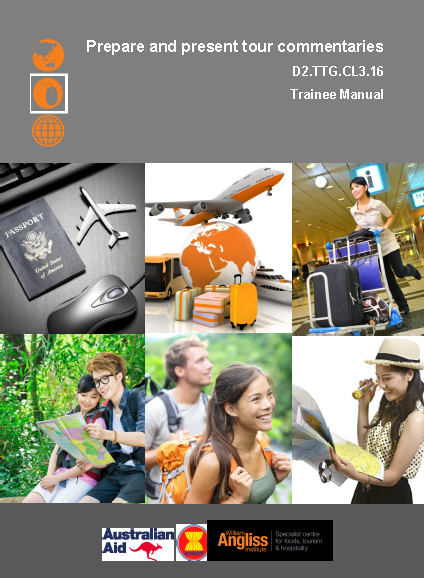 5
Dealing with new ideas
Sometimes new things can be difficult to deal with.  
The SARA process can help you!

S	Shock!  At first you really don’t like the idea – you 	may be upset, or even scared of the new idea
A	Anger!  You get angry – you want to fight against 	the idea
R	Rejection!  You throw the new idea away, and don’t 	want to have anything to do with it
A	Acceptance!  After thinking about it for a while, you 	realise it may be a good thing after all, and you decide 	to accept it.
6
Dealing with new ideas
This course may give you new ideas – that you may not like at first!

The SARA process can help you think about and accept changes that you can make in your guiding skills!

If you feel uncomfortable in the course with new ideas – ask SARA for help!
Module One
Professionalism in Tour Guiding
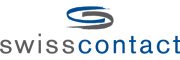 8
Module Overview
9
Activity 1:  Test Yourself – Fun Quiz
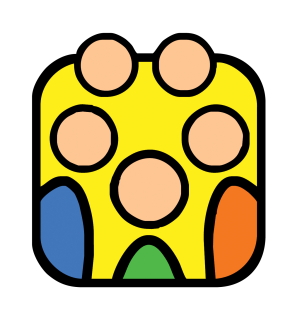 Go to Page 3 in your Workbook

There is a Quiz there to “Test your Tour Guiding skills”

Read each question and choose the right answer!
Topic One
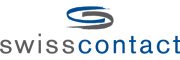 Professional Behaviour
11
Why Professional Behaviour?
Tourists travel all over the world and expect international standards wherever they go  - even in Laos!
12
Activity 2: Brainstorm: Western tourist expectations
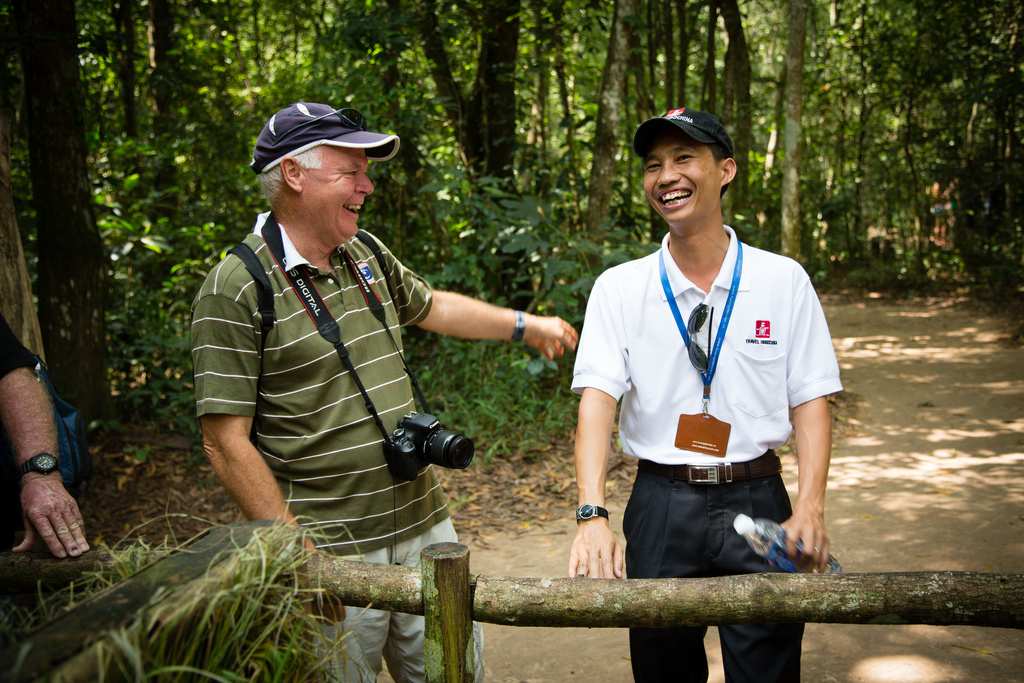 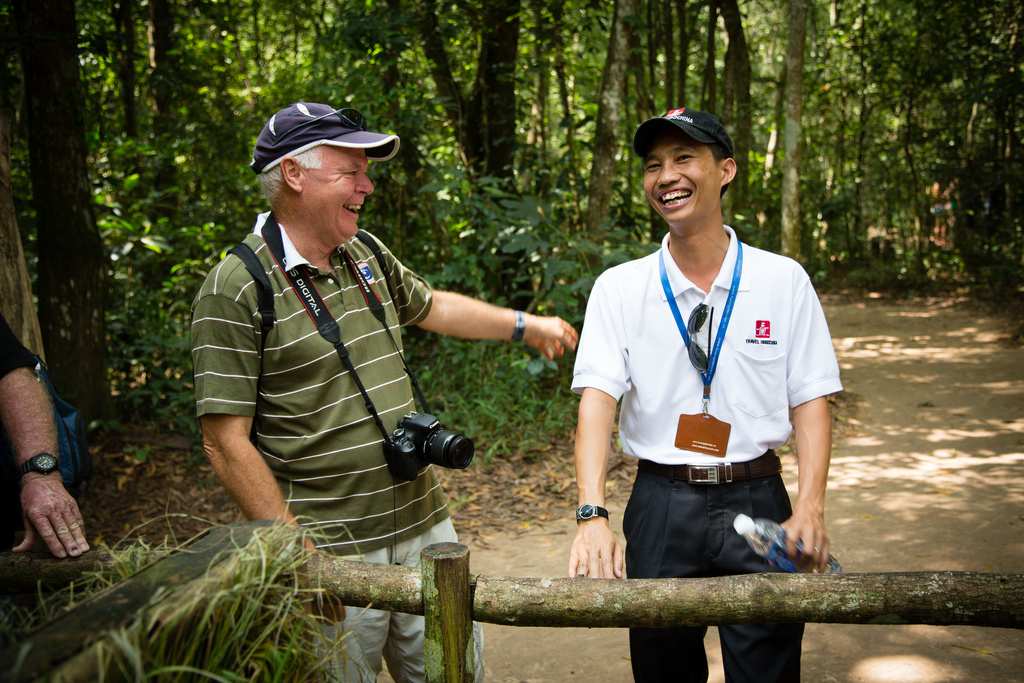 Expectations!
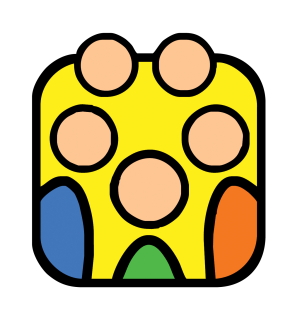 What are these expectations?
13
Tour Guide Competencies
14
Activity 3:  Flashcard Game
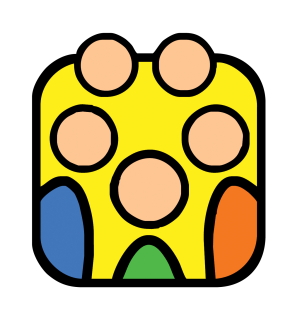 Take a flashcard

Stand on the left if is a thing tour guides SHOULD do 

Stand on the right if is a thing tour guides Things tour guides should NOT do
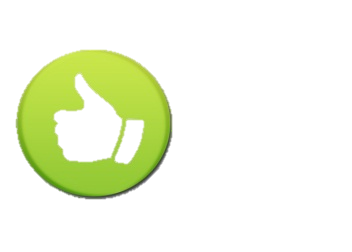 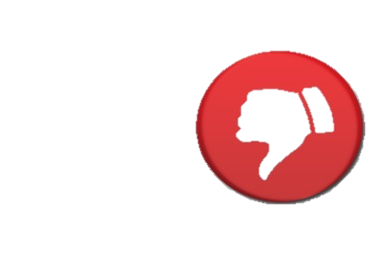 15
Do’s and Don’ts:  Your Employer
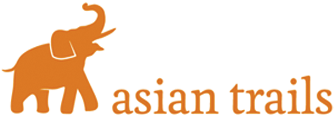 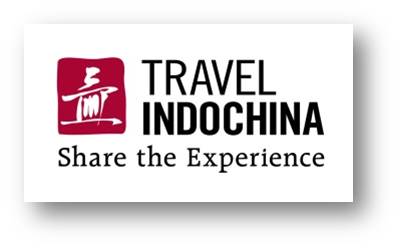 Be loyal to who you are working for, e.g.
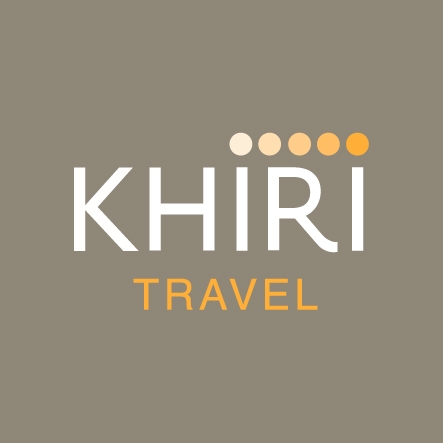 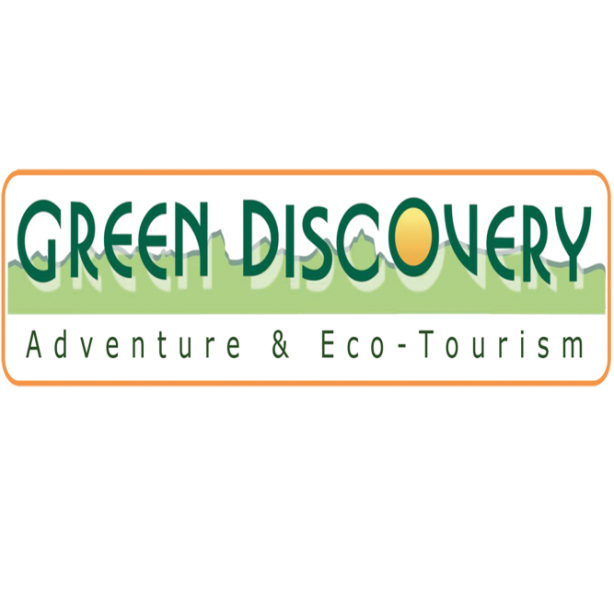 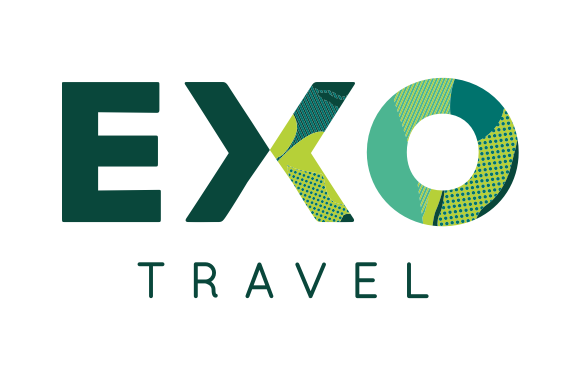 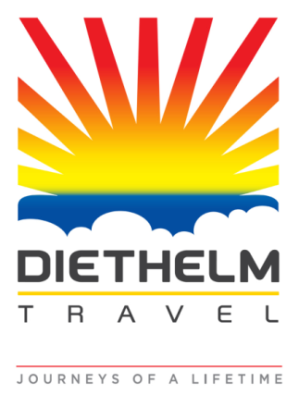 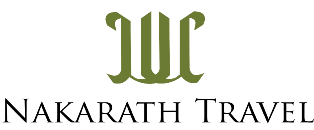 16
Do’s and Don’ts:  Organisation skills
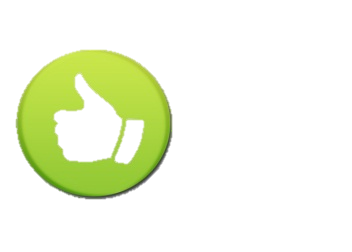 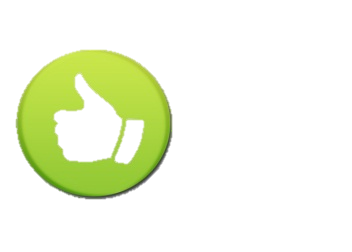 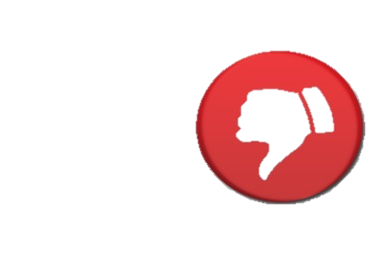 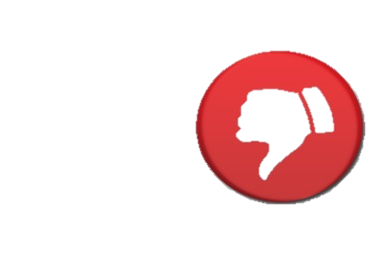 17
Do’s and Don’ts:  Time
Time

Be on time!
30 mins early
Start on time

Don’t be late!!
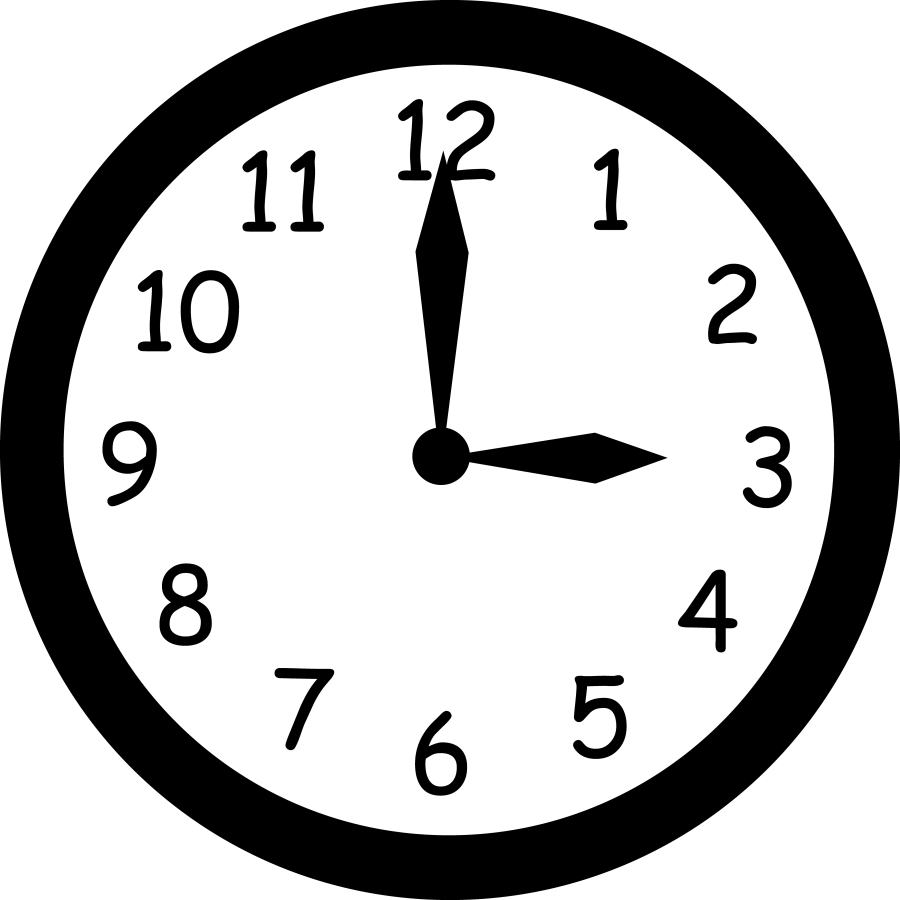 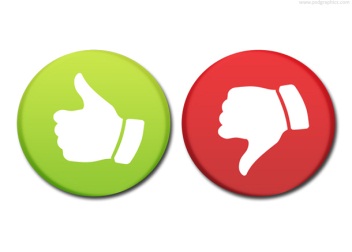 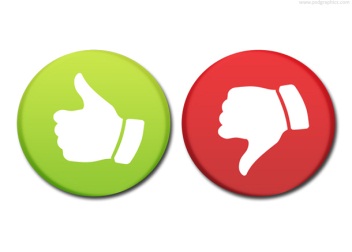 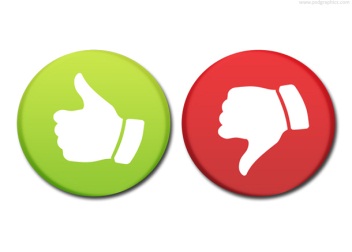 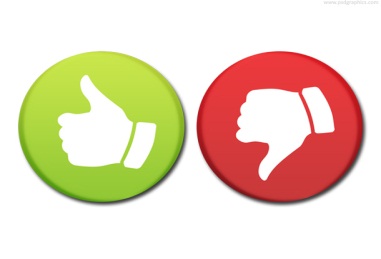 18
Do’s and Don’ts:  Tourists
Ask pax what they want you to call them:  ‘Jim’ or ‘Mr Smith?
Notice pax needs and offer help

Give medicine to tourists
Offend anyone
Argue with tourist, driver or site staff
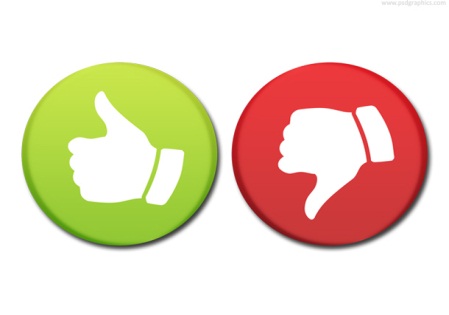 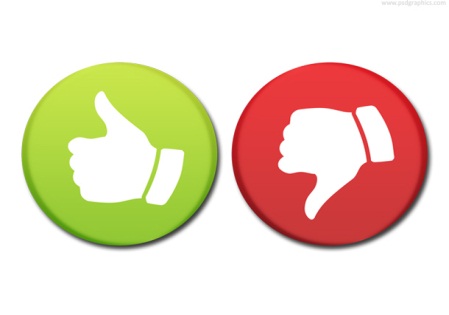 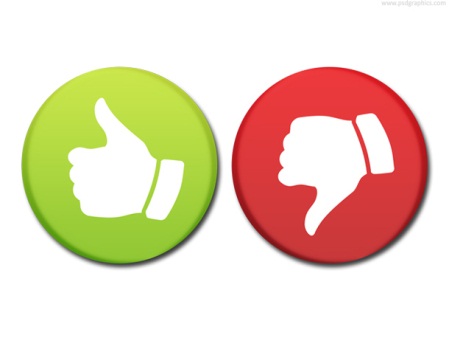 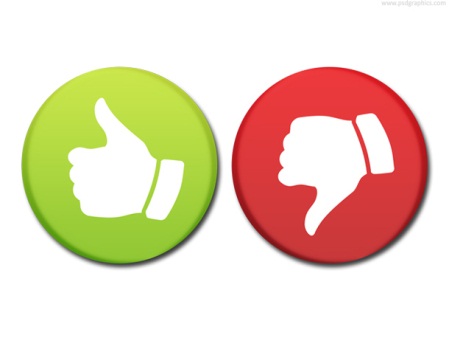 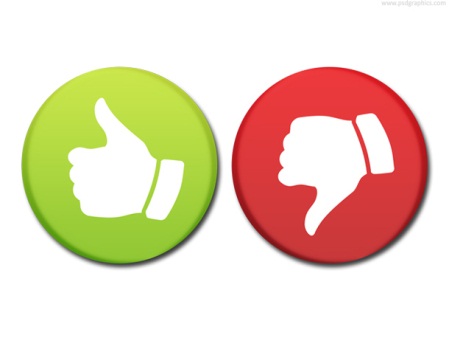 19
Do’s and Don’ts:  Guiding skills
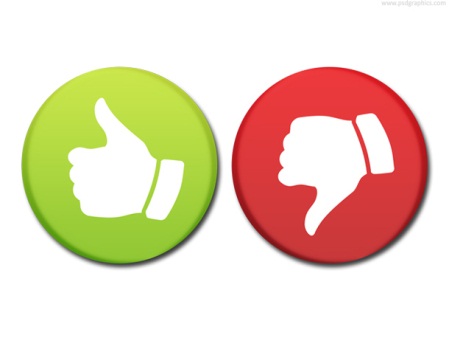 Tell lies or make guesses
Be negative
Take photos while you travel with clients (it’s not your holiday!)
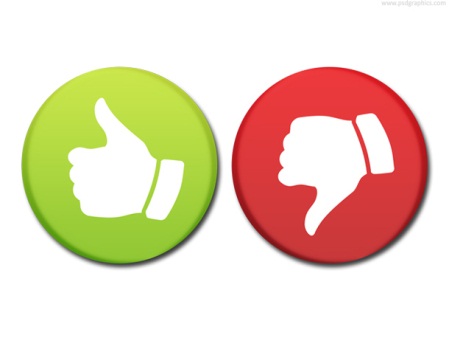 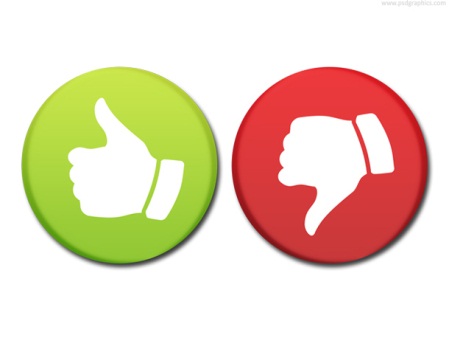 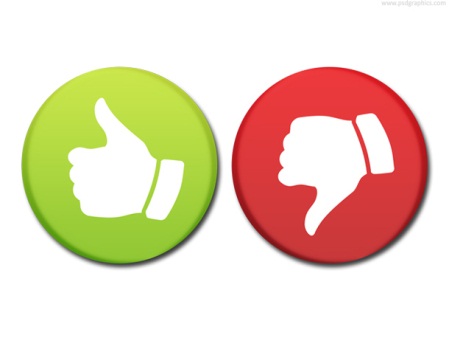 20
Do’s and Don’ts:  Guiding skills
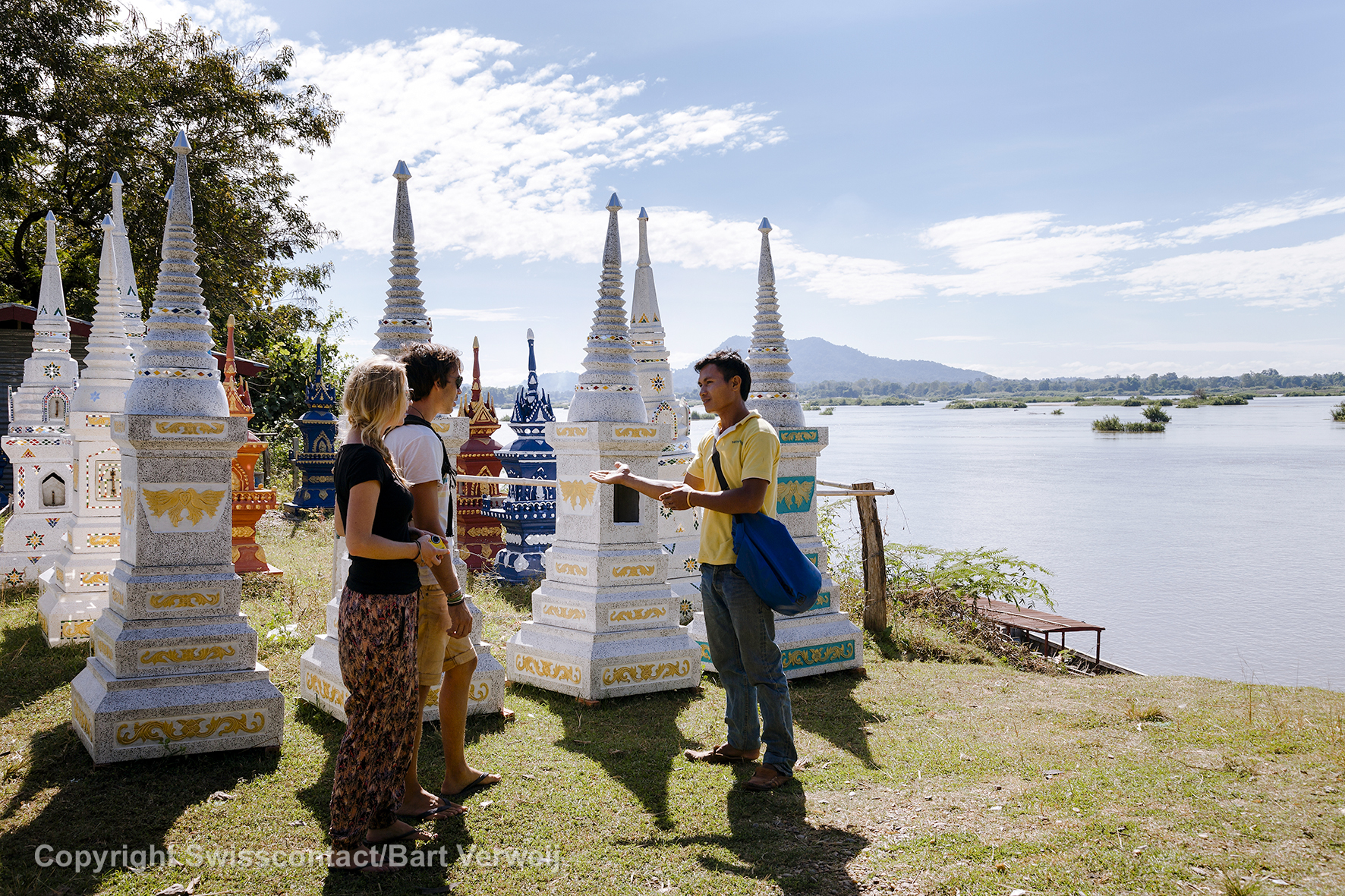 Use positive body language  
Good presentation skills
Learn how to stand correctly
21
Do’s and Don’ts:  Vehicles
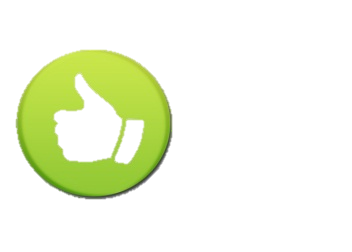 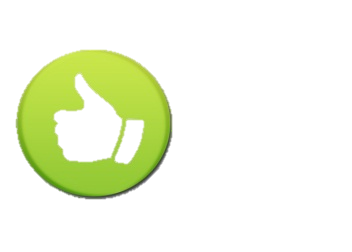 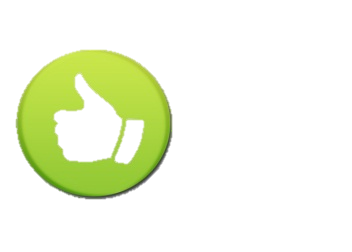 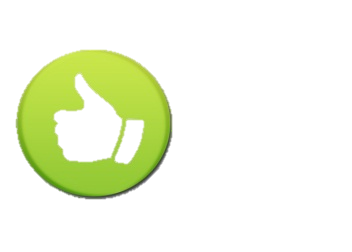 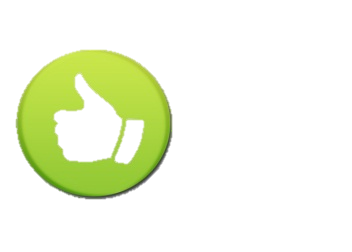 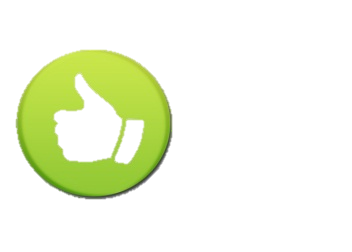 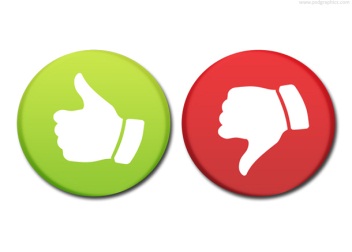 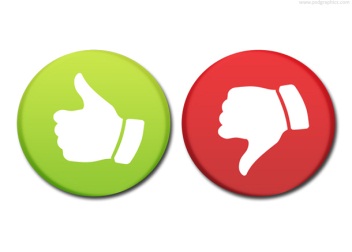 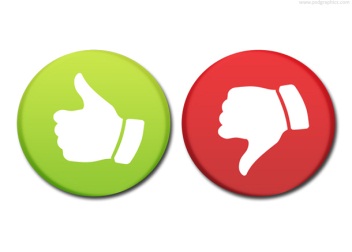 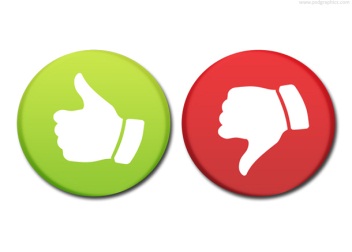 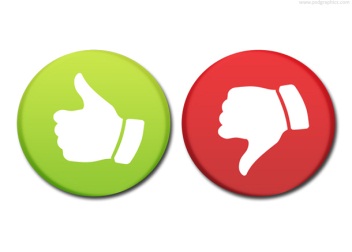 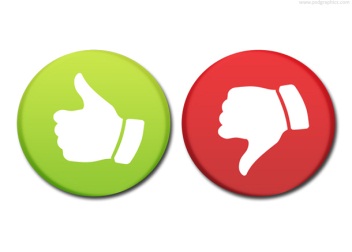 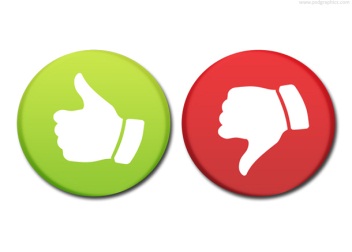 22
Do’s and Don’ts:  Vehicles
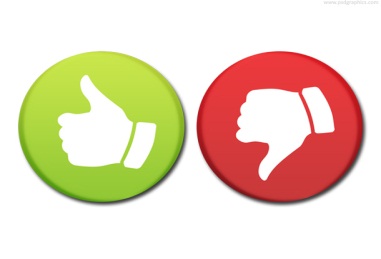 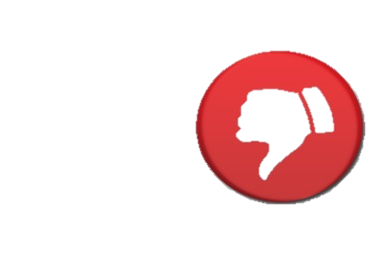 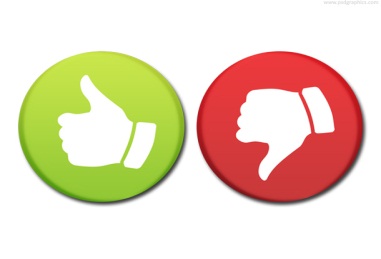 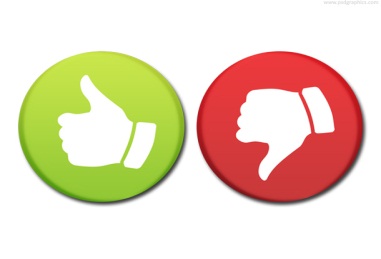 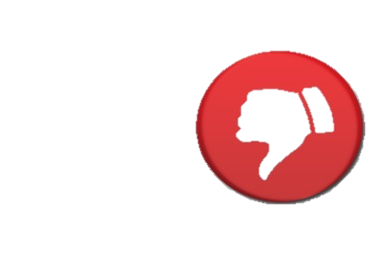 23
Do’s and Don’ts: Meal times
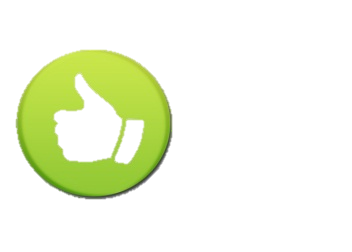 Remember when eating & drinking!
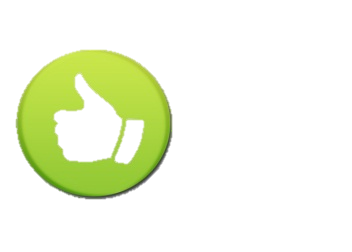 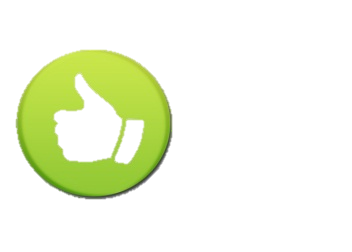 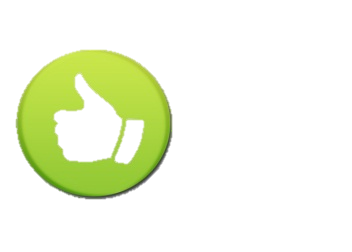 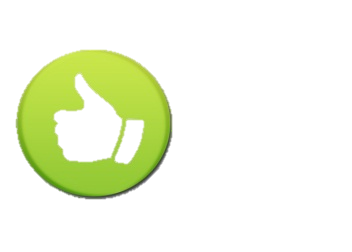 24
Do’s and Don’ts: Meal times
Eating & drinking:  DO NOT!
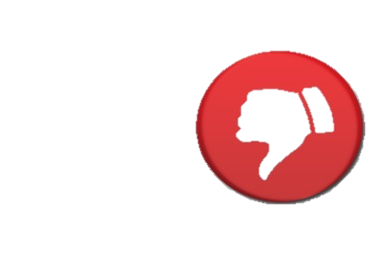 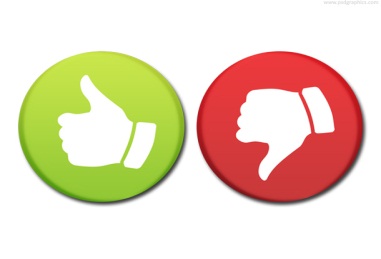 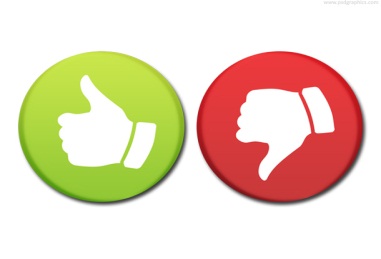 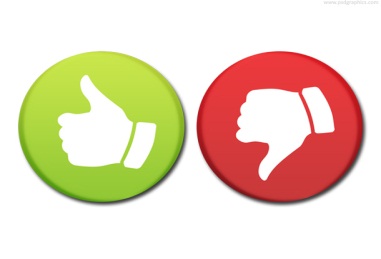 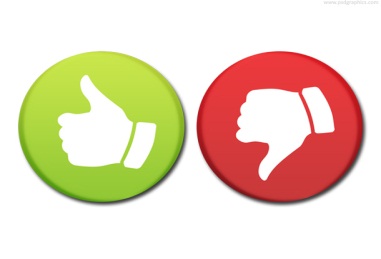 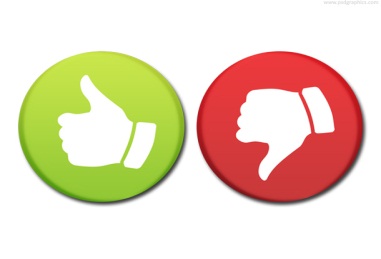 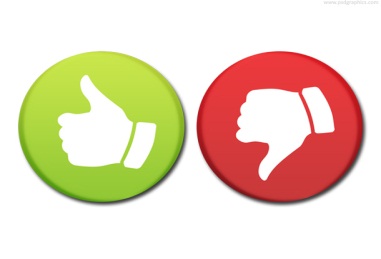 25
Do’s and Don’ts: Meal times
Table manners:
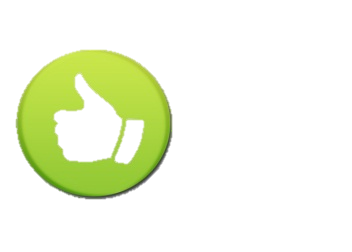 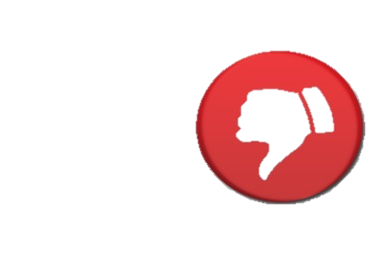 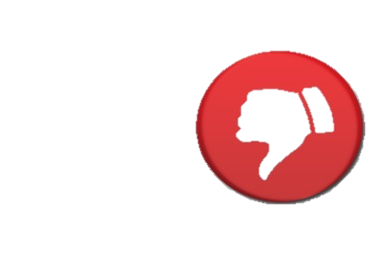 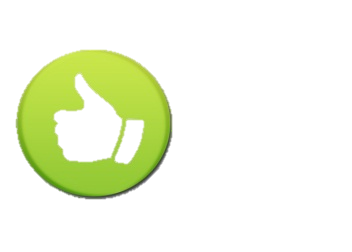 25
Do’s and Don’ts: Meal times
Table manners:
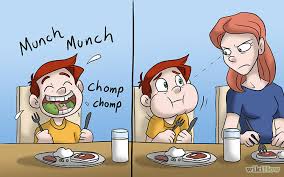 27
Do’s and Don’ts:  Meal times
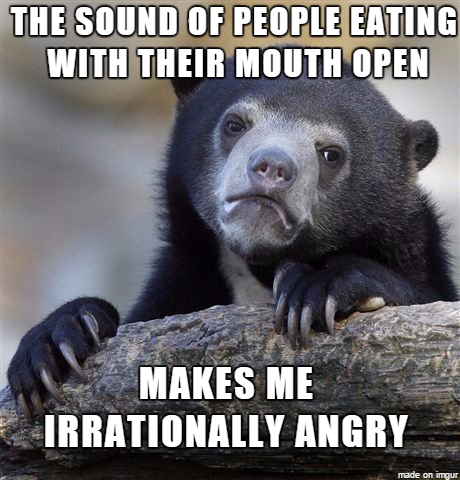 Table manners:

Loud eating noises really upset many Westerners!

Don’t burp in public!!
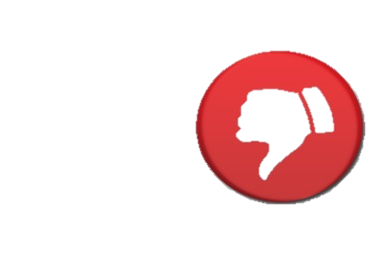 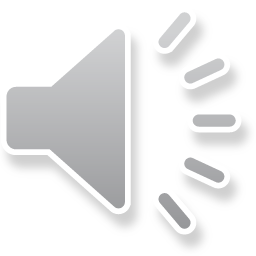 28
Do’s and Don’ts: Meal times
Food Allergies: 

A reaction by the body to certain foods, often nuts (peanuts), flour (wheat flour), seafood, eggs, or dairy (milk) products.   

Eating these items can make the person very sick.

Non-food allergies – to animals, insect stings, etc.
29
Do’s and Don’ts: Meal times
30
Do’s and Don’ts: Meal times
Common things that people are allergic to:
31
Do’s and Don’ts: Meal times
32
Do’s and Don’ts: Meal times
33
Do’s and Don’ts:  Cell phones
Good manners with cell phones
Answer professionally and clearly with your name and a suitable greeting  
E.g. “Sabaidee, Sone speaking”.  
Take business and emergency calls
Excuse yourself to take call
Set your phone to vibrate mode 
Set phone with an auto-text message
Give cell phone number to clients
Ask your family/friends to rather sms you while on tour
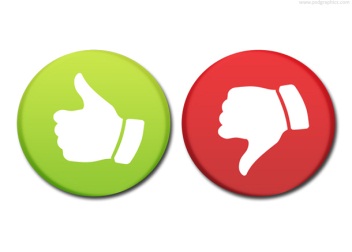 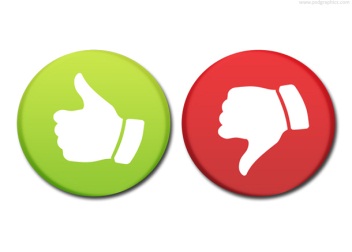 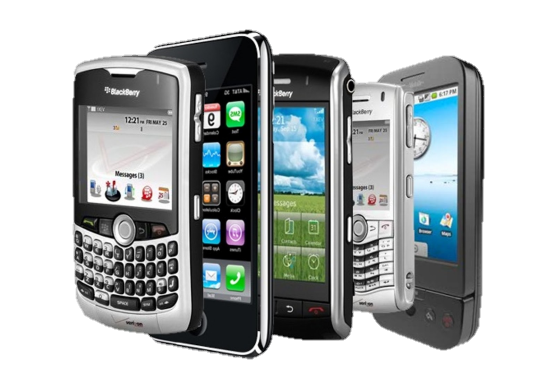 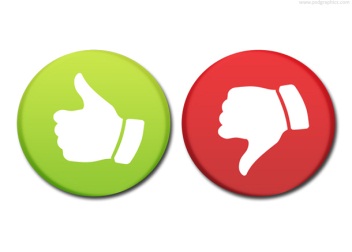 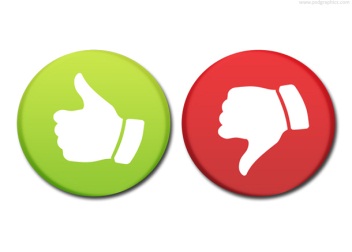 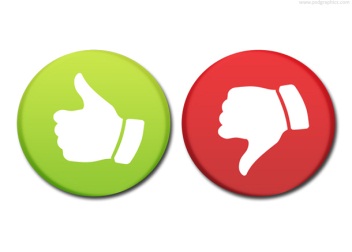 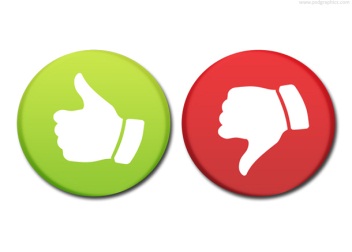 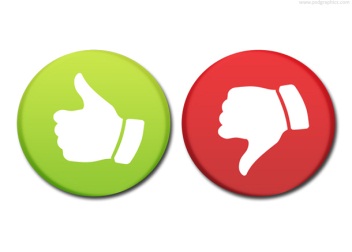 34
Do’s and Don’ts:  Cell phones
Bad manners with cell phones:  Do NOT

Answer with only ‘hello/sabaidee’ 
Take personal calls in work time
Send personal text messages
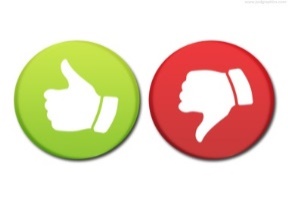 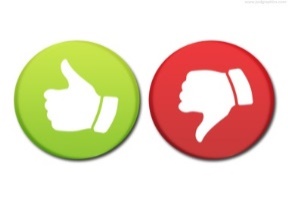 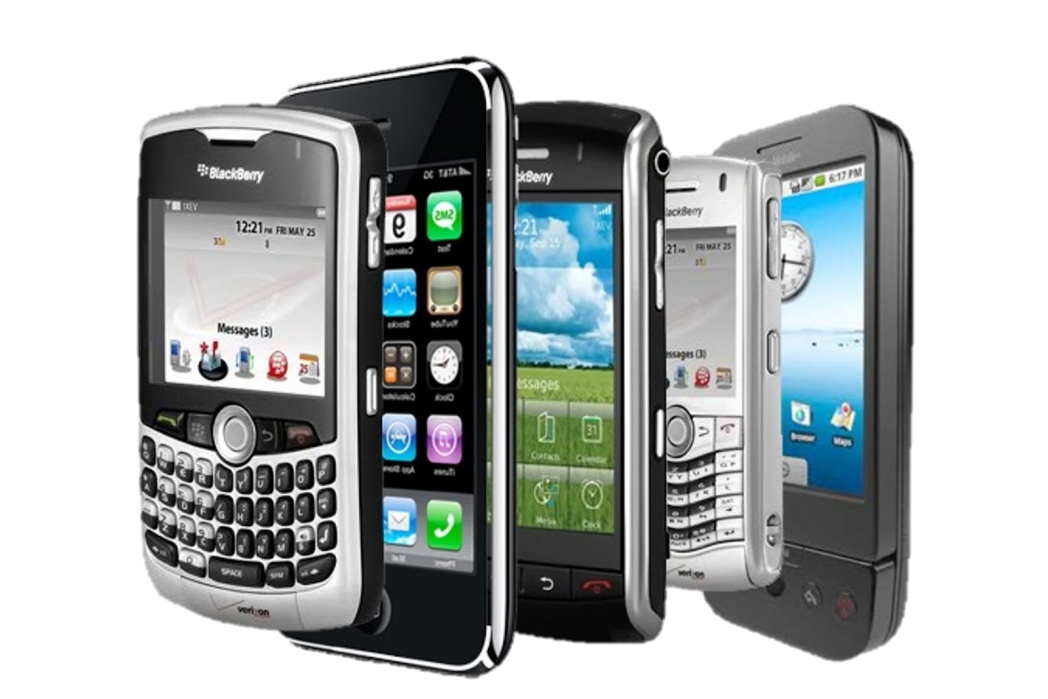 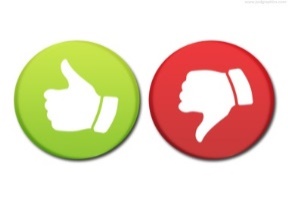 35
Do’s and Don’ts:  Work and private life
Separate your work from your private life!
This is not your holiday – you are WORKING!!
Do NOT:
       Do personal shopping/jobs on tour
   Bring friends or family along
   Take your own photos on tour
   Change the itinerary to see something you        	want to see
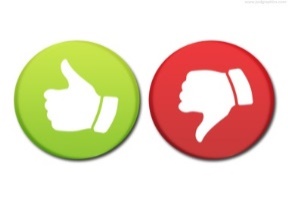 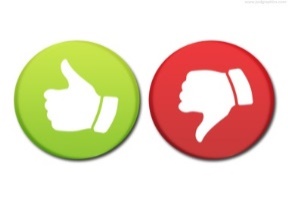 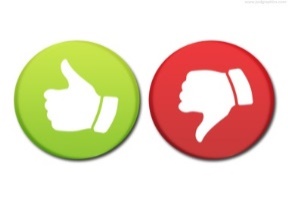 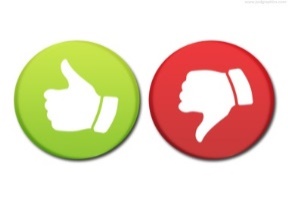 36
Codes of Conduct…
37
Activity 4:  Code of Conduct
Working is small groups, make a list of 10 things to include in a Code of Conduct for Laos Tour Guides
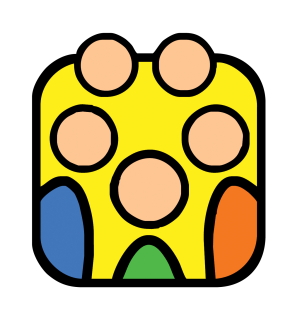 Topic Two
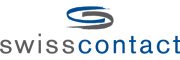 Responsible Tour Guiding
39
Tourist Expectations
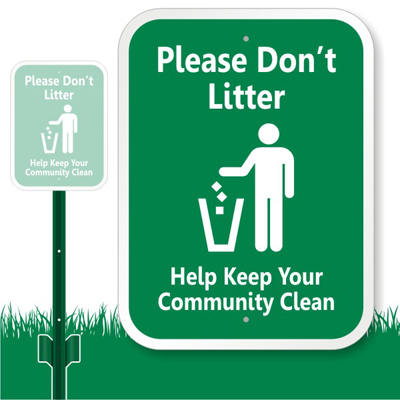 First world, European tourists
Used to:
Saving resources
Looking after people
Looking after the earth
Spreading benefits
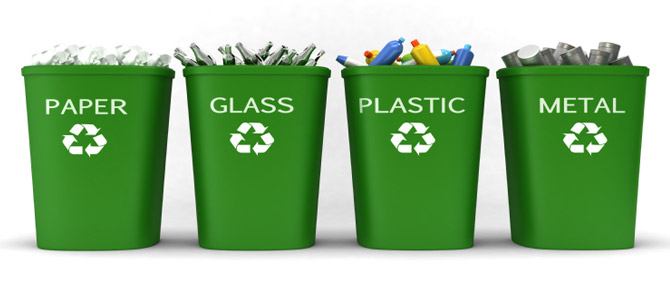 40
Where was this tourist photo taken?
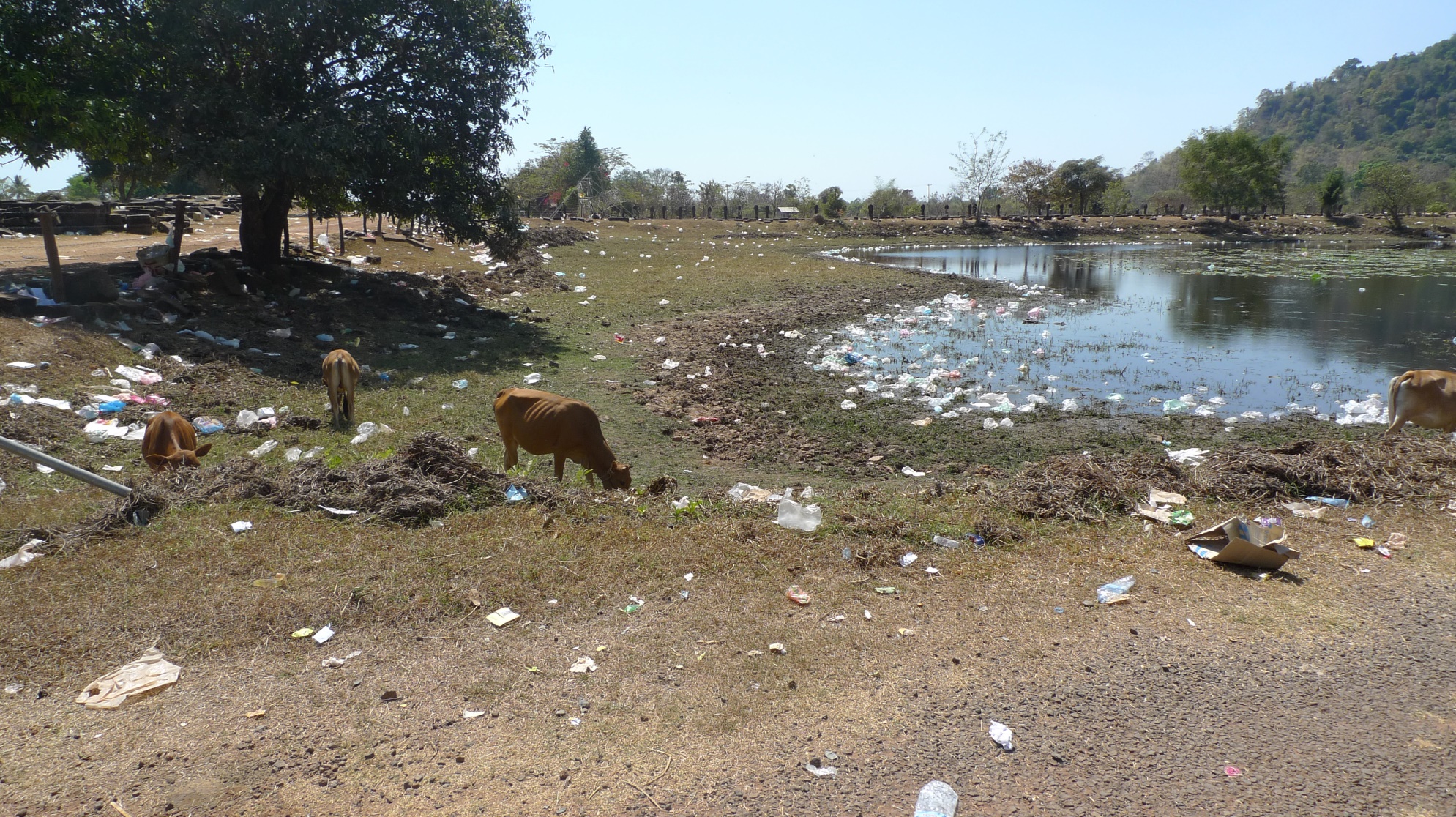 http://shouldvestayedinchorlton.com/2015/02/11/a-laos-me-to-introduce-to-you-4000-islands-and-champasak/
41
Where was this tourist photo taken?
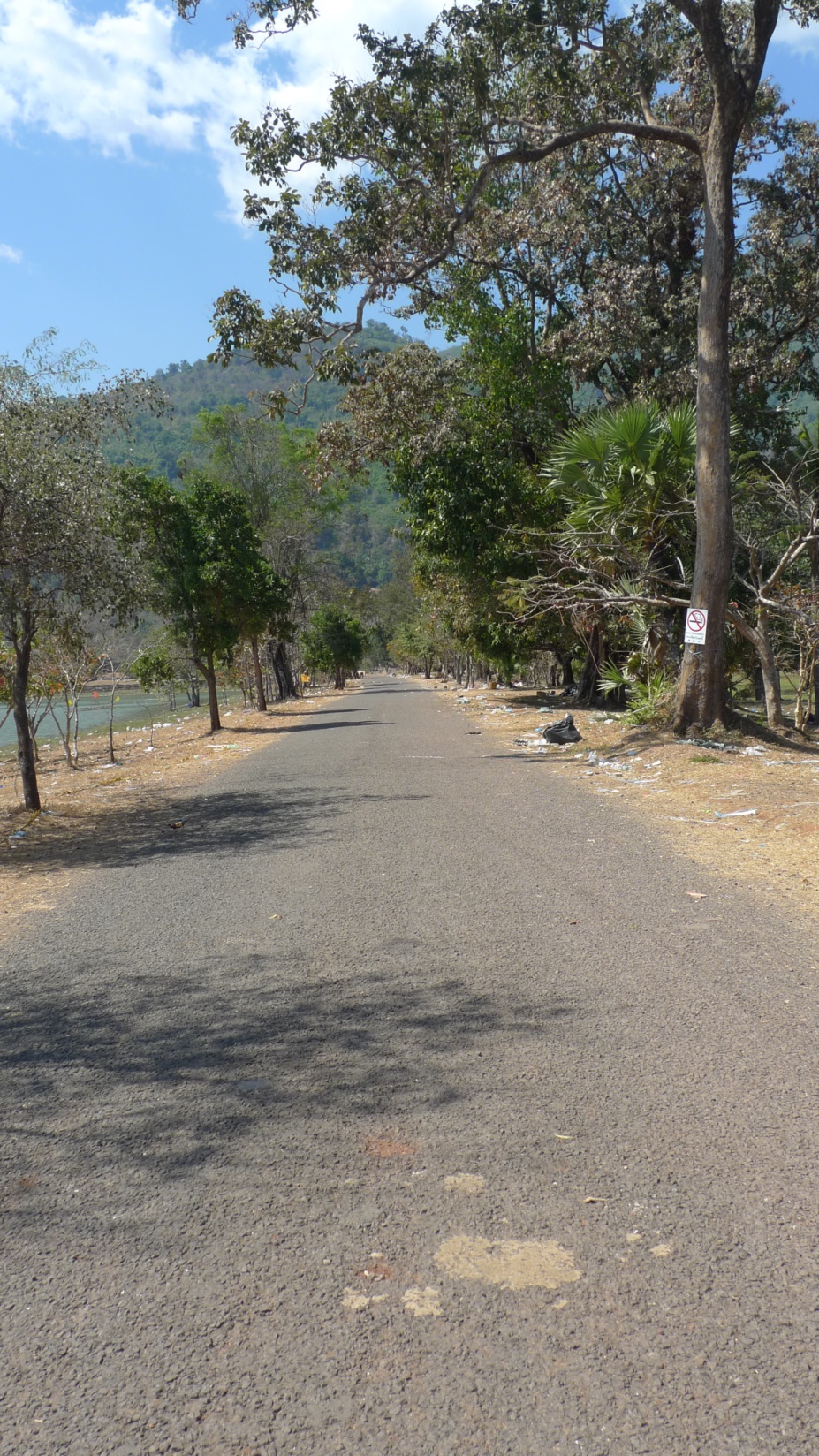 http://shouldvestayedinchorlton.com/2015/02/11/a-laos-me-to-introduce-to-you-4000-islands-and-champasak/
42
The commentary that went with it:
“As we walked up the main road to the site, the whole area was scattered with litter. Crisp packets, cake wrappers, plastic bags, empty bottles… It was post apocalyptic stuff. 

‘I’ve never seen so much rubbish, it completely took away from the beauty of the area that was really quite lovely if you could get past the filth.” 

‘As environmental conscious human beings, who have had it drilled into themselves from a young age to not litter, it was quite the shock.”
43
Tourist Expectations:  clean environment
TripAdvisor Comments:  Wat Phou
For all the money they make on the gate why are there no staff picking up litter? The grounds are covered in drinks bottles, crisp packets and plastic bags. Shame.  (USA)
The place is way overstaffed and I am not against giving jobs to local people but then they could probably ask 1 of the 10 people standing there doing nothing to pick up the rubbish around the temple. (Aus)
We were extremely disappointed about the conditions in the Unesco site : tons of rubbish everywhere, plastic everywhere, paper everywhere. (Italy)
44
Responsible Tourism
3 elements of Responsible Tourism
45
Responsible Tourism: Environmental
Responsible Tourism: Environmental
46
Responsible Tourism: Environmental
Key messages:
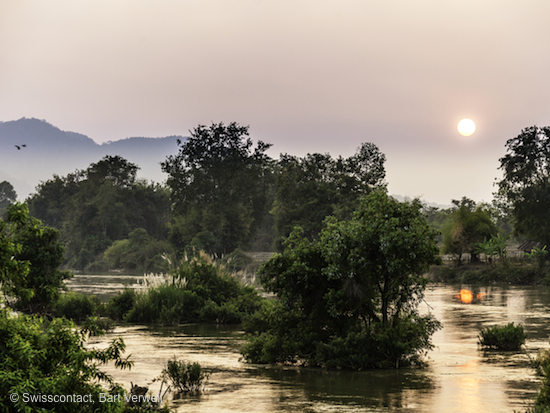 47
Responsible Tourism: Environmental
What are the issues?
48
Responsible Tourism: Environmental
Waste management:  water bottles
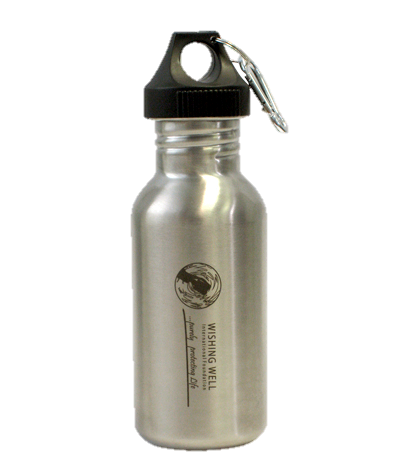 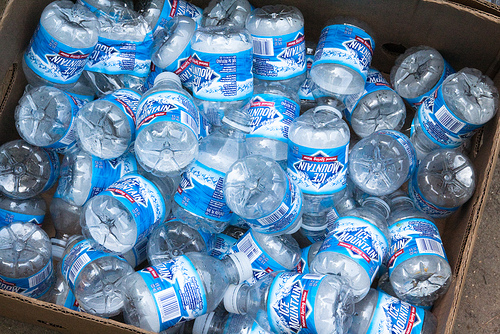 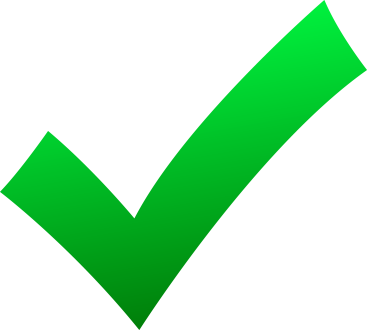 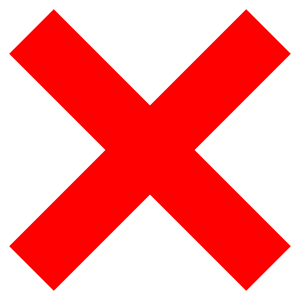 49
Responsible Tourism: Environmental
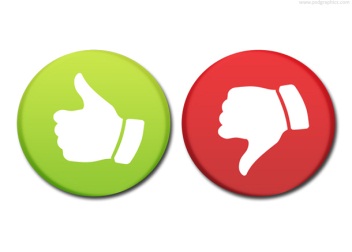 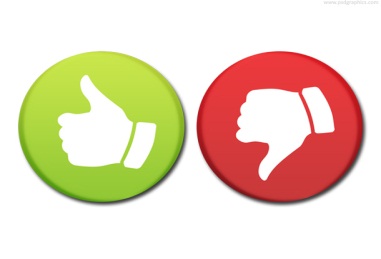 50
Responsible Tourism: Environmental
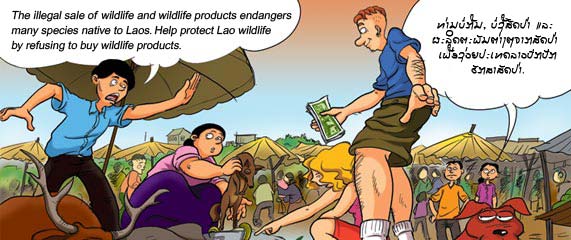 51
Responsible Tourism: Environmental
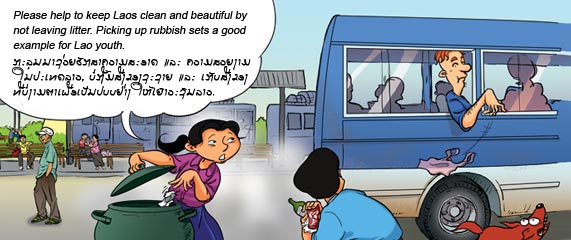 52
Responsible Tourism: Environmental
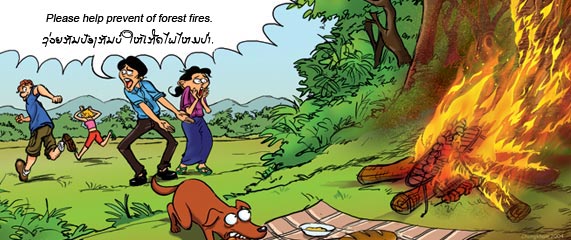 53
Responsible Tourism: Social & Cultural
Responsible Tourism: Social & Cultural
54
Responsible Tourism: Social & Cultural
Key messages:
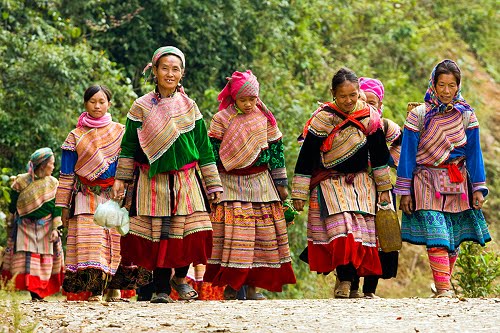 55
Responsible Tourism: Social & Cultural
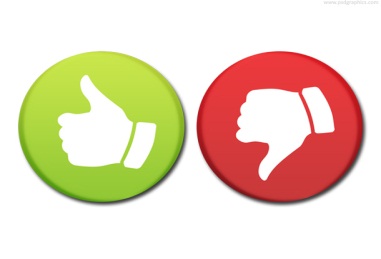 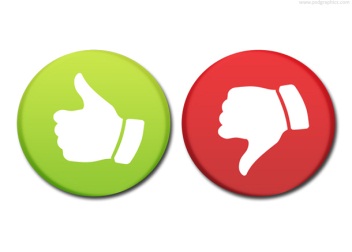 56
Cultural Host
You are a ‘cultural host’ for tourists!
How?  What to do?
Teach tourists about local cultures in a sensitive way
Introduce tourists to local community without problems
Help local people be comfortable and welcome tourists.
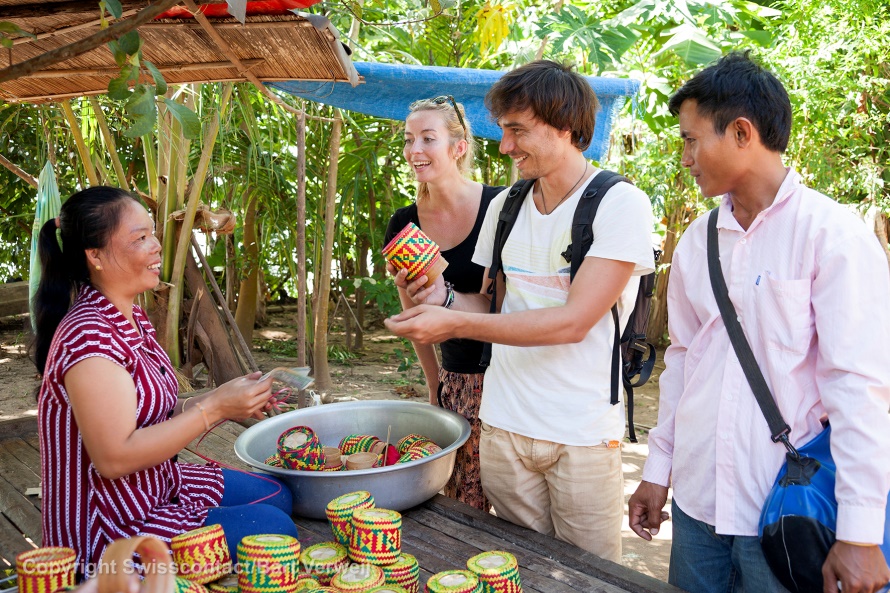 Why? You will help
tourists connect with locals, culture and people
prevent ‘culture shock’ 
tourists get used to local surroundings and experience.
57
Responsible Tourism: Social & Cultural
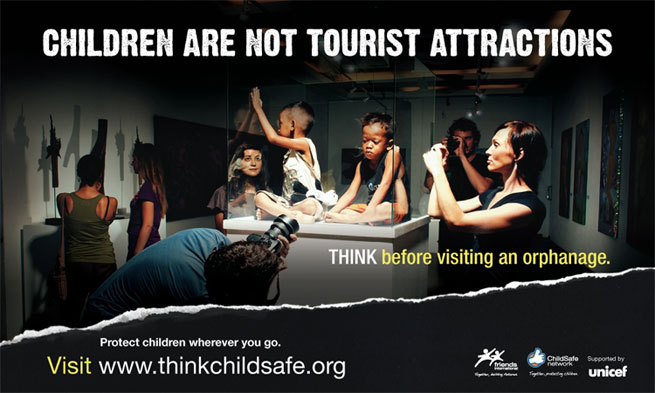 58
Orphanages and Schools
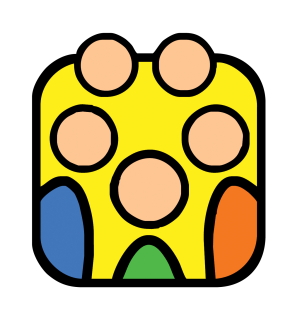 Question:

Should or shouldn’t you stop and visit orphanages and schools?

Why or why not?
59
Responsible Tourism: Social & Cultural
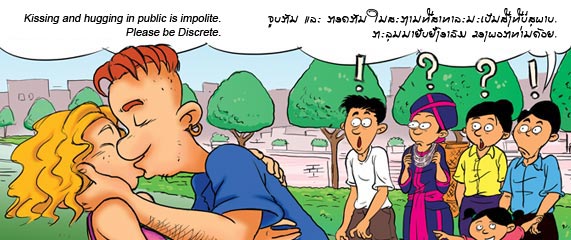 60
Responsible Tourism: Social & Cultural
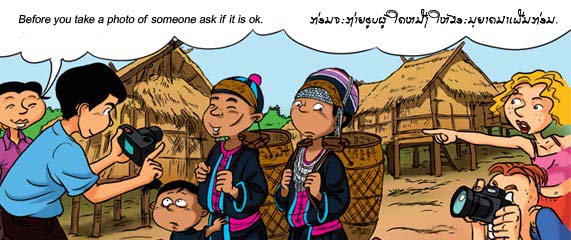 61
Responsible Tourism: Social & Cultural
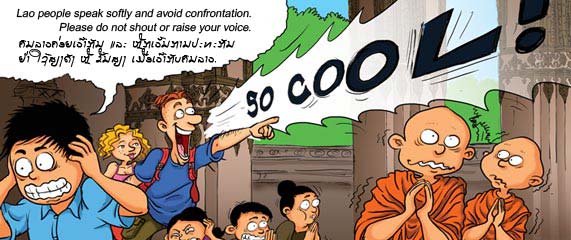 62
Responsible Tourism: Social & Cultural
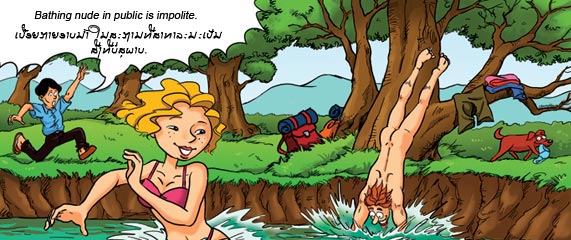 63
Responsible Tourism: Social & Cultural
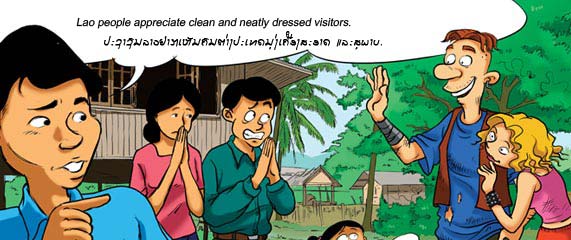 64
Responsible Tourism: Social & Cultural
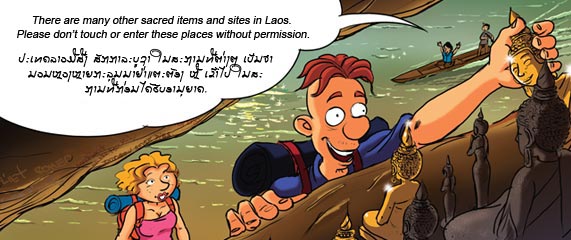 65
Responsible Tourism: Social & Cultural
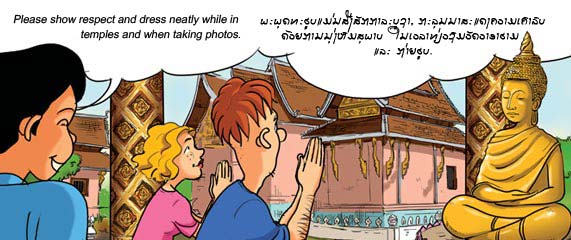 66
Responsible Tourism: Social & Cultural
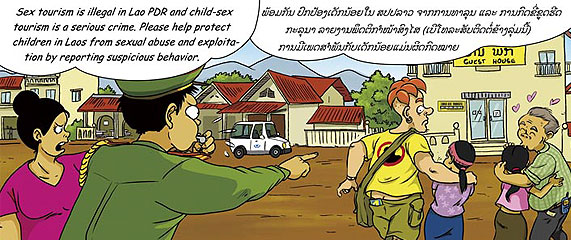 67
Responsible Tourism: Social & Cultural
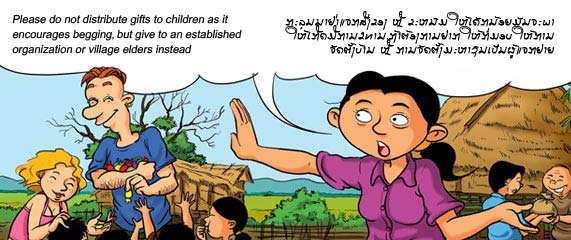 68
Responsible Tourism: Social & Cultural
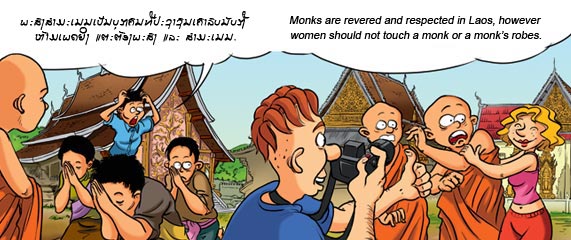 69
Responsible Tourism: Social & Cultural
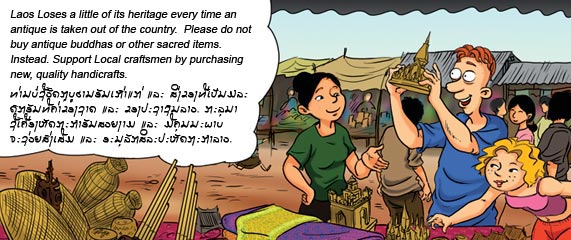 70
Responsible Tourism: Social & Cultural
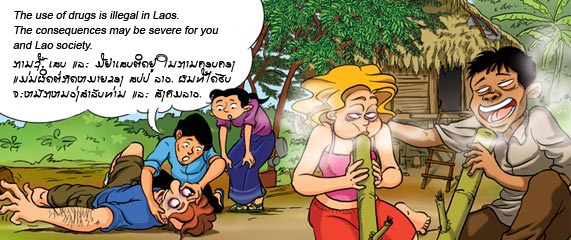 71
Activity 5:  Case Studies
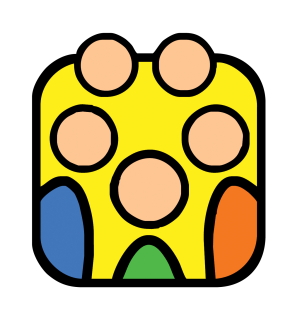 Read the case studies given to you.
In small groups, discuss and answer each question.
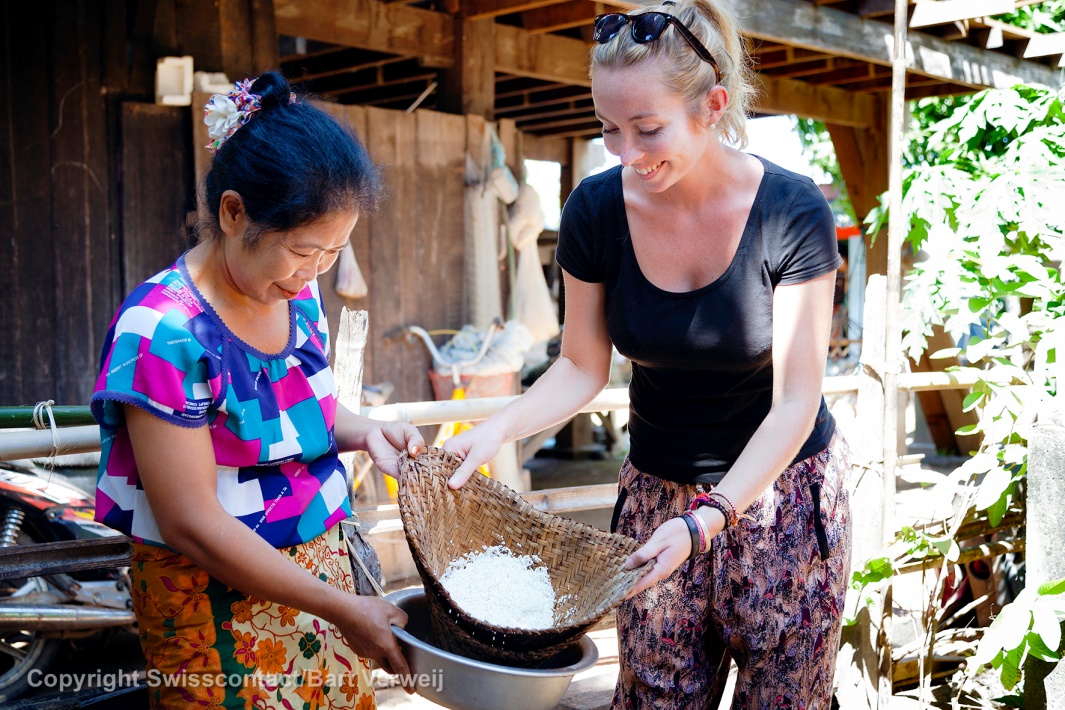 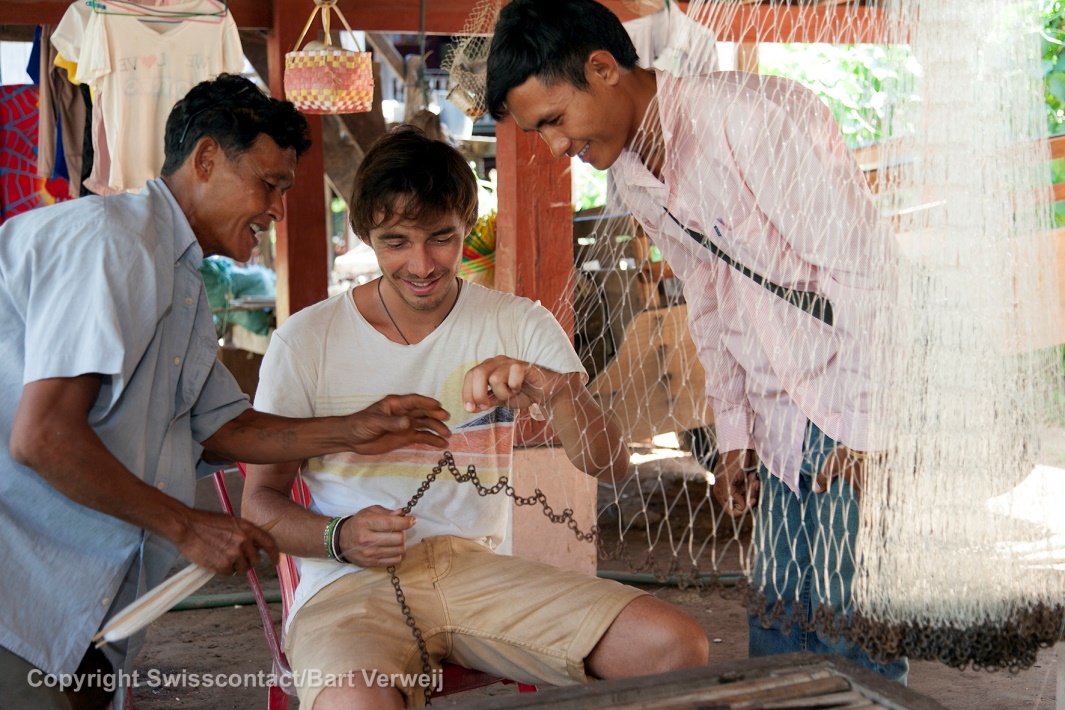 72
Responsible Tourism: Economic
Responsible Tourism: Economic
73
Responsible Tourism: Economic
Key messages:
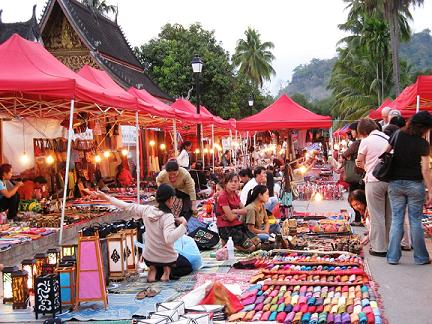 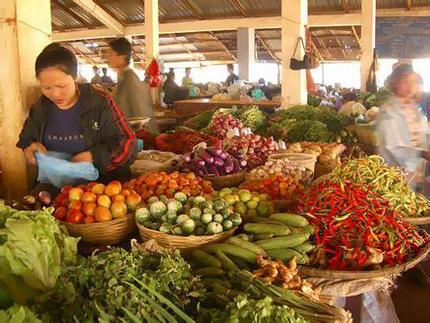 74
Responsible Tourism: Economic
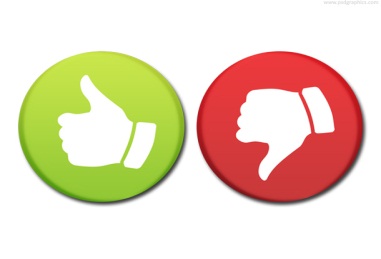 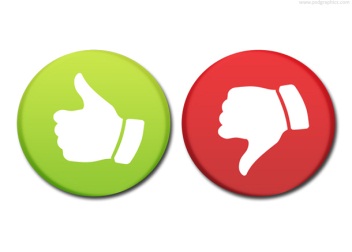 75
Responsible Tourism: Economic
Topic Three
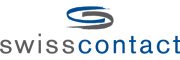 Research Skills
77
Research Skills
Why update your knowledge and skills?
78
Criteria for Research Methods
79
Research Methods
80
Activity 6:  Talking and Listening
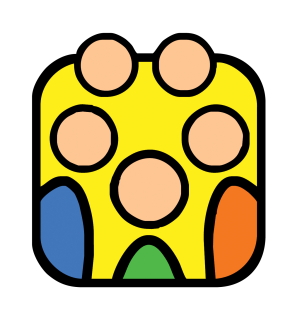 In groups:
Draw up a list of topics that you talk about when you are guiding
List the people who can help you learn more about these topics
81
Talking and Listening:  Sources
82
Reading:  what you can read:
83
Internet Tips
Remember:  get more info than only found on Google or Wikipedia:
Tourists  can also find that!
We want to give them more and better information!
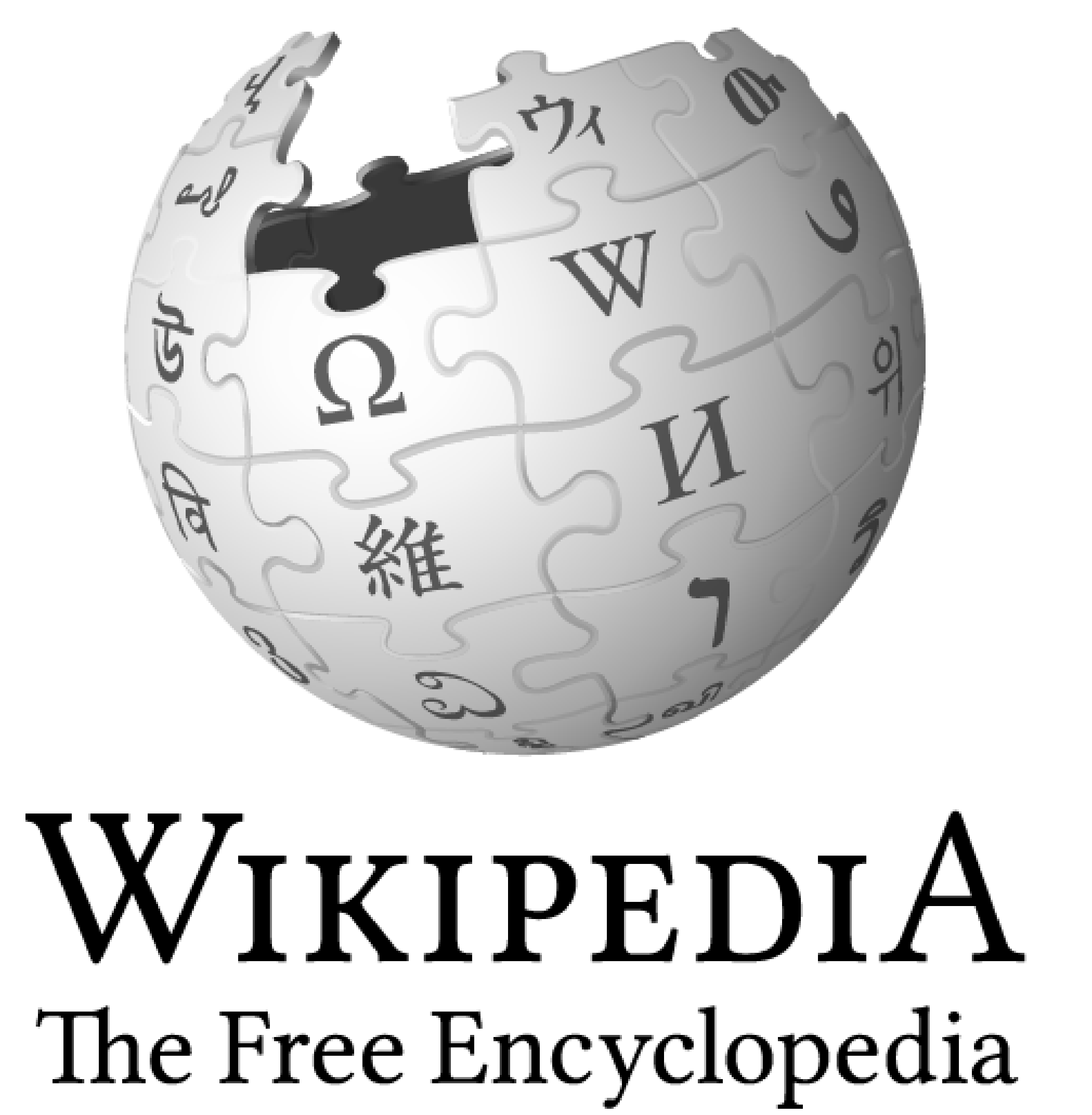 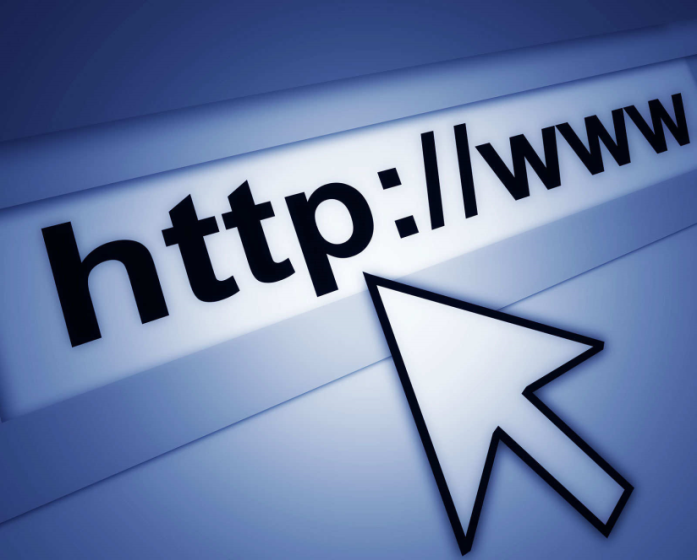 84
Field Research
Visit sites, attractions and destinations
Talk to people who work there
Be a tourist in those locations
Get copies of their 
   brochures & leaflets
I’m a detective!
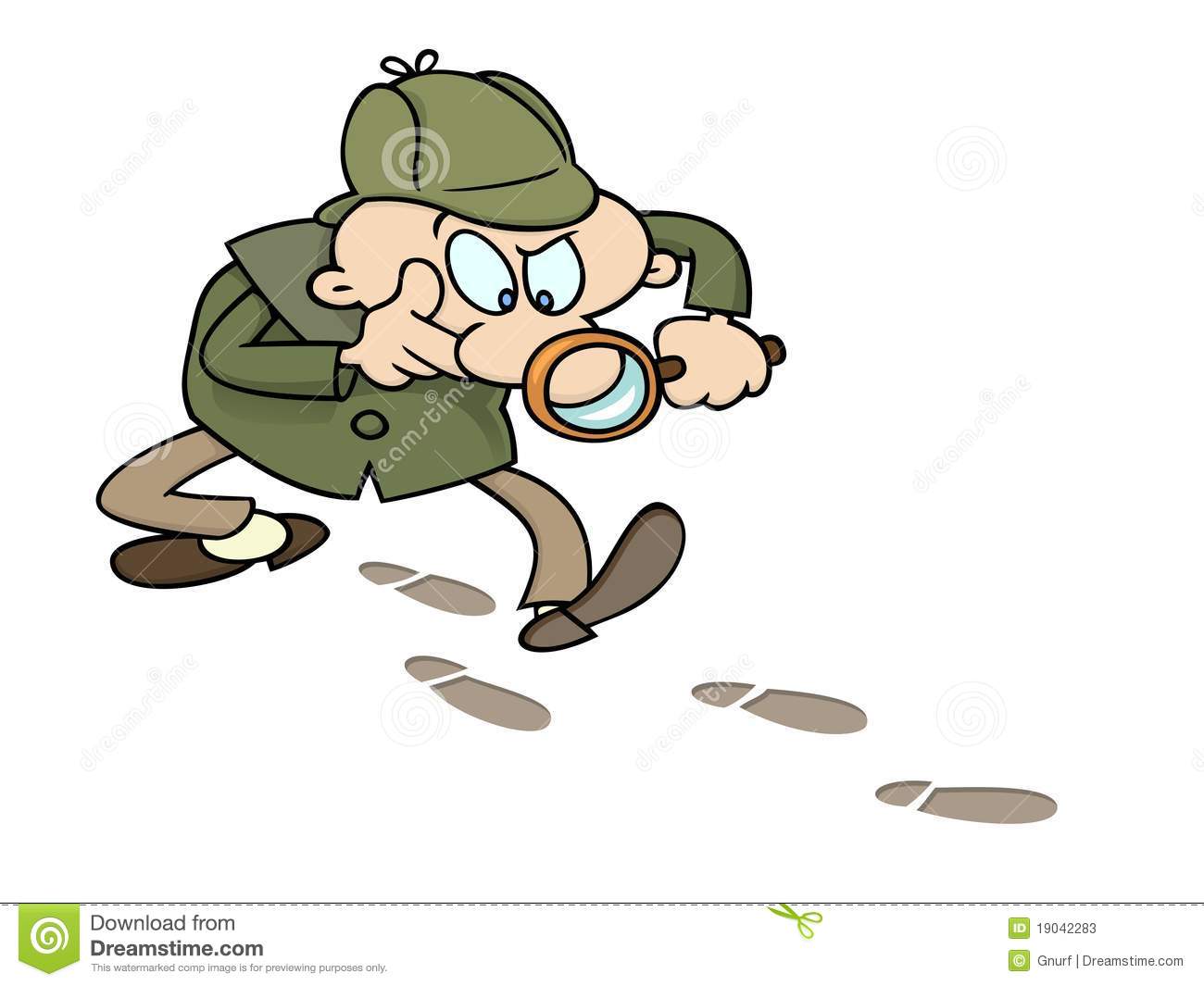 85
Media
Travel/tourism sections of newspapers or magazines
Articles and advertisements showing:
new businesses e.g. new hotel, restaurant, tourist activity 
changes in products e.g. new restaurant at hotel
Something new and interesting: e.g. bicycle routes
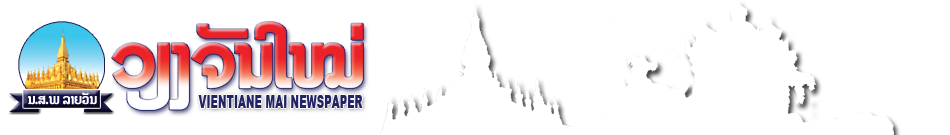 86
Media
Vientiane Mai newspaper, Vientiane Times newspaper (inside back page has a list of events on in Vientiane)
Local newspapers?
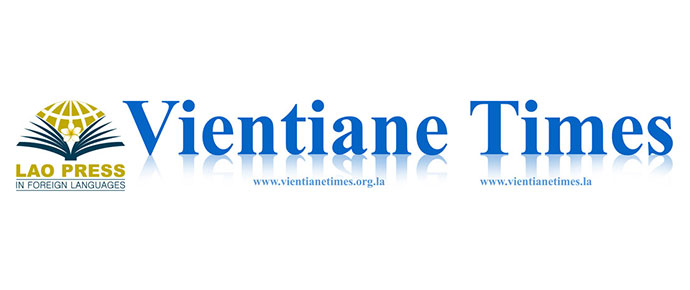 87
Media
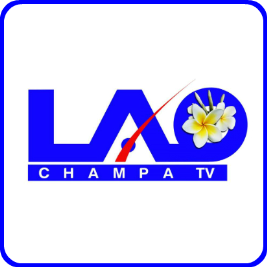 Listen to local radio to hear about events of interest or any changes in conditions or circumstances
Watch TV – to see travel and tourism programmes and documentaries; new events or conditions
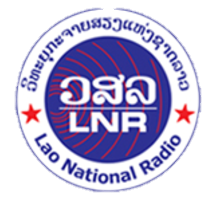 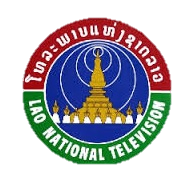 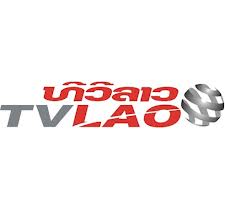 88
Other ideas
Topic Four
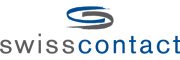 Tour Guiding Ethics
90
What is ethics?
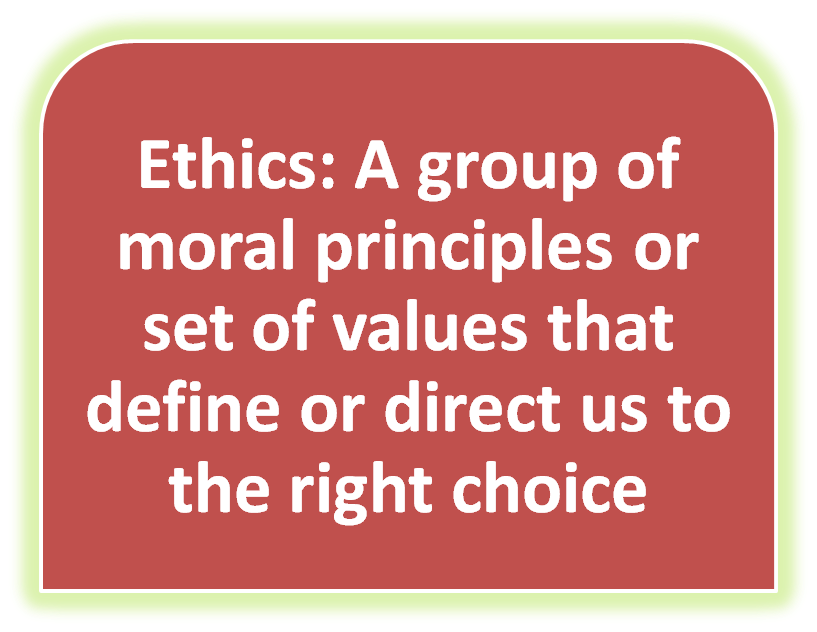 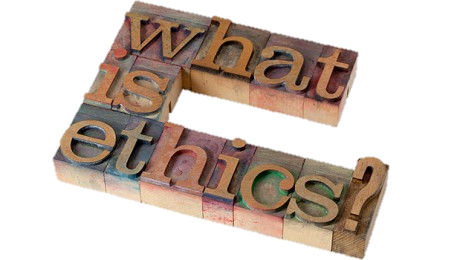 91
What is ethics?
92
Work ethic for a tour guide
Commitment
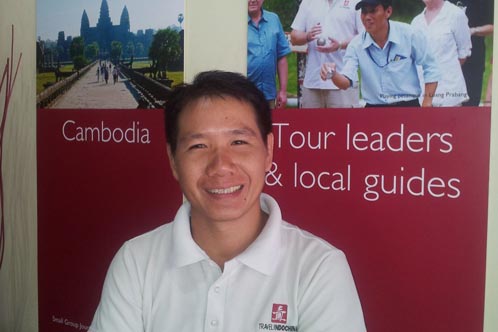 Being on Time
Loyalty
Pride in Work
Attitude
Respect for employer
93
Benefits of Good Ethics
Have good career
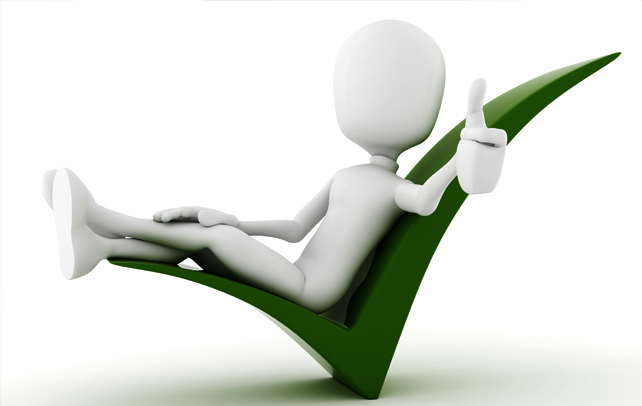 Gain respect
Good reputation
Steady work flow
Earn trust
Happy guests
94
Consequences of not acting ethically
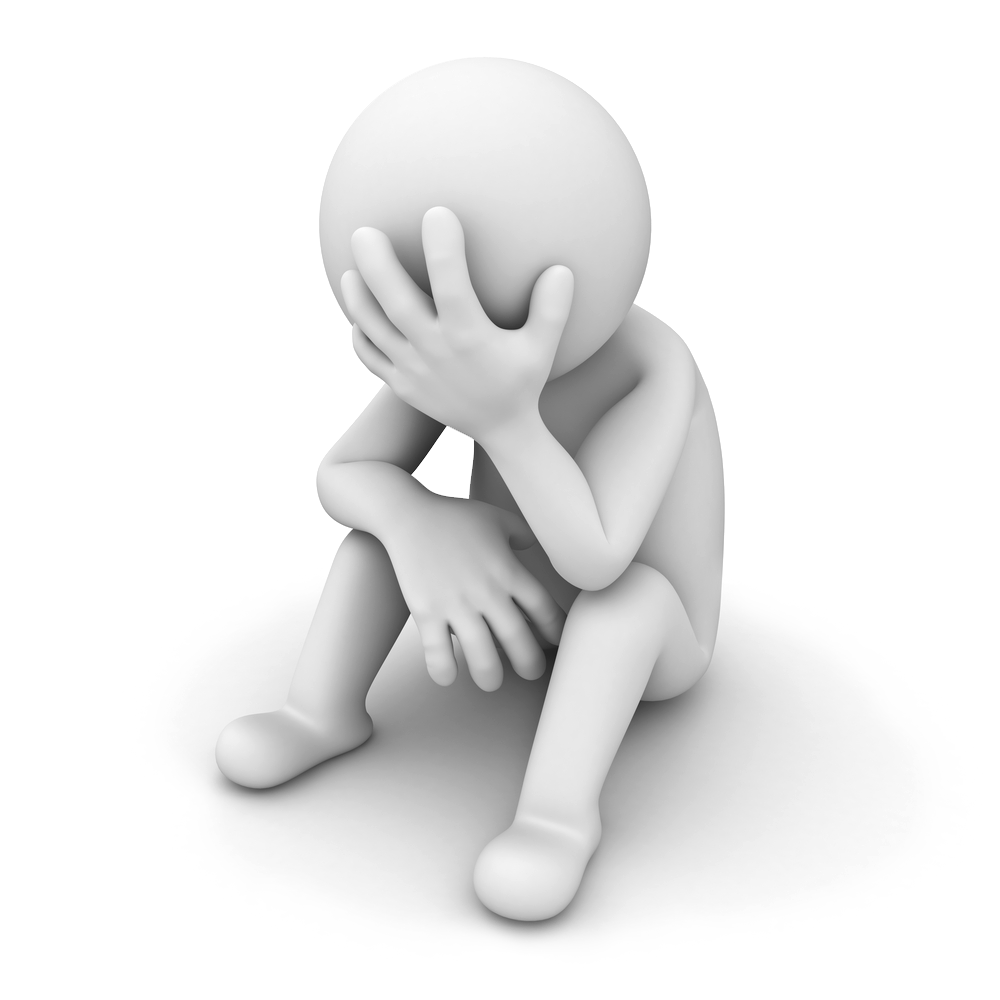 Unhappy tourists
Fewer jobs
Loss of income
Lose respect
Bad reputation
95
Good and Bad work practices:  ethics
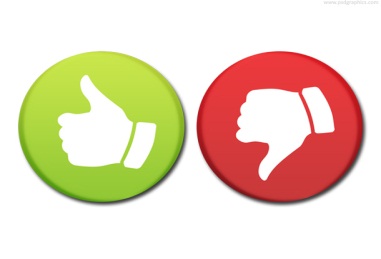 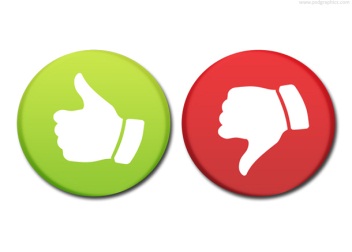 96
Ethics in Tour Guiding
97
Ethics:  Content
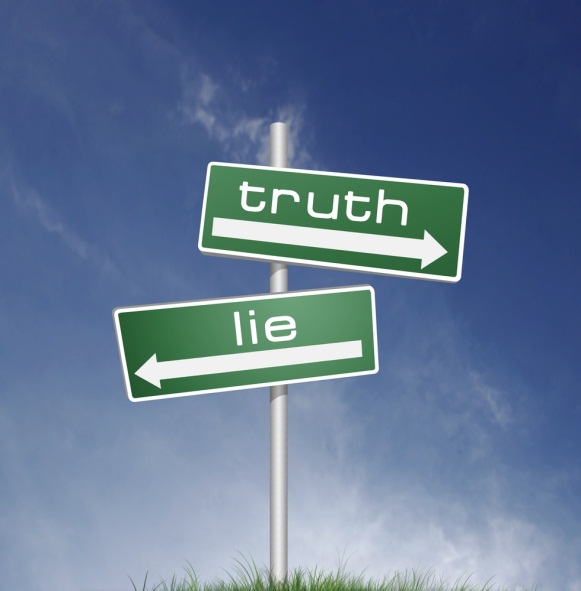 Be truthful and honest with information given to customers, never EVER make up information
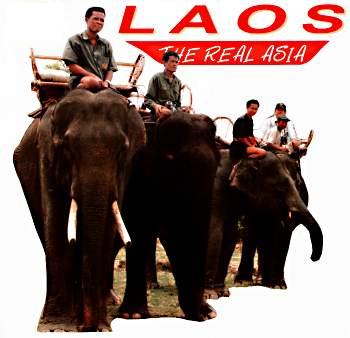 Provide products and services as advertised and promised in the tour itinerary
98
Ethics:  Behaviour
Don’t send another guide when you’ve committed to a job!
Don’t pay bribes, take kickbacks
Declare your income for tax purposes
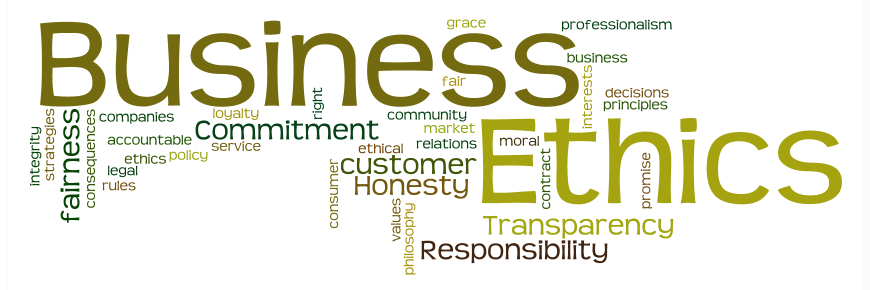 99
Ethics:  Behaviour:  Clients
Check with the tour company about offering other (private) services to a client:  the client belongs to the tour company – not you!
Ask the DMC first before you communicate in writing with tourists
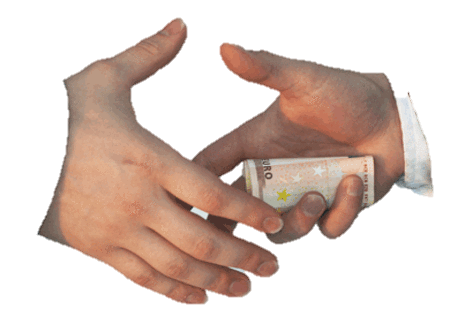 100
Ethics:  Tour Management
Don’t change itinerary for your own profit
Don’t cut out activities or stops because of laziness or short days
Provide value for money experiences – give/do what people expect and pay for
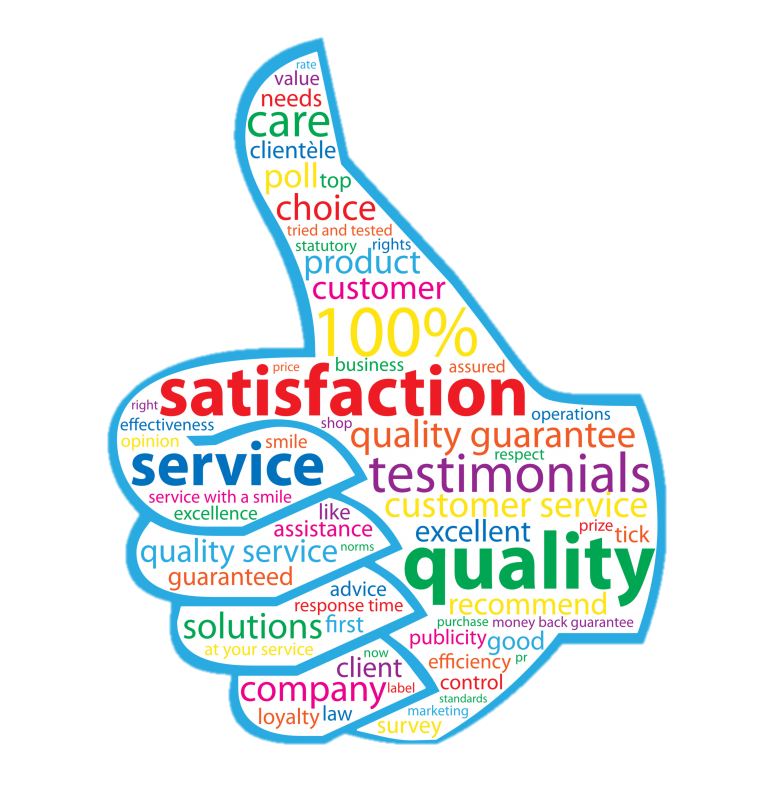 101
Ethics:  Guidelines and Tips
There is no Book or Rules for Ethics to guide us in wrong or right. 
If you are not sure, ask yourself: 
If anyone I knew saw me, would I feel OK about it? 
Will I hurt anyone by doing this?
Is the decision good for everyone involved?
Is this legal?
Is it against company policy?
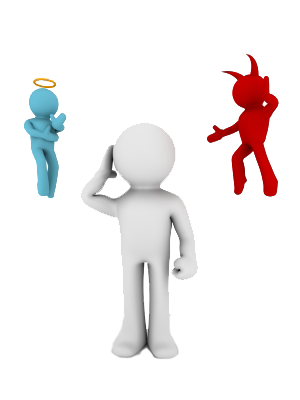 102
Activity 7:  Ethical Situations:  Case Studies
Read the case studies on ethics in tour guiding

In small groups, discuss and answer the questions for each story.
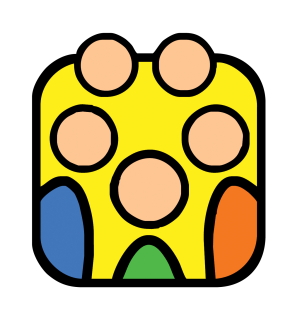 103
Activity 8: What happened to the Lao Royal Family?
A tourist asks you:  
“What happened to the Lao Royal family?”

Discuss this in your small groups.
Answer this in a 2 minute talk
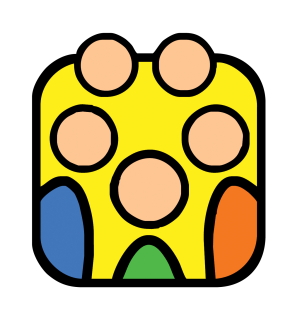 Topic Five
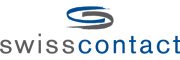 Brand Representation
105
What is a Brand?
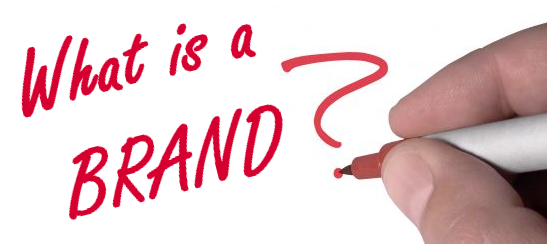 106
What is a Brand?
107
What is a Brand?
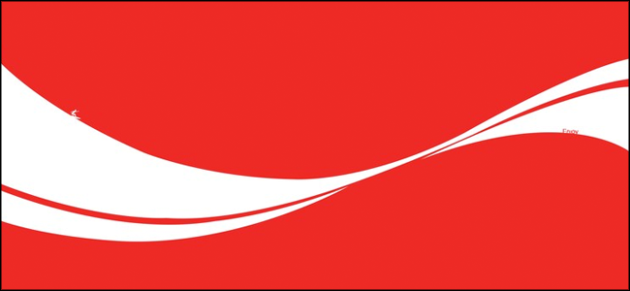 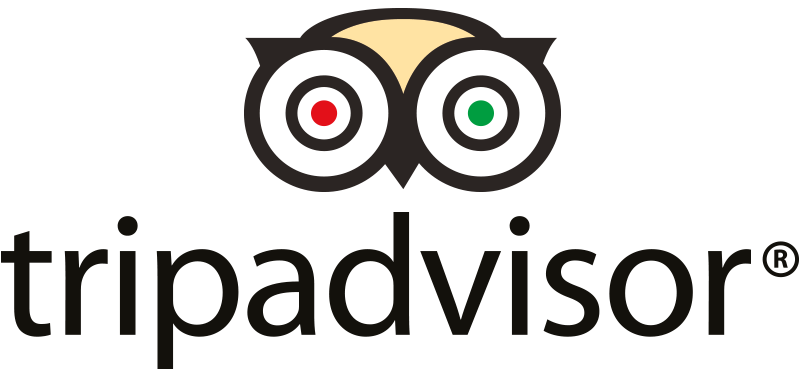 Brand Symbols
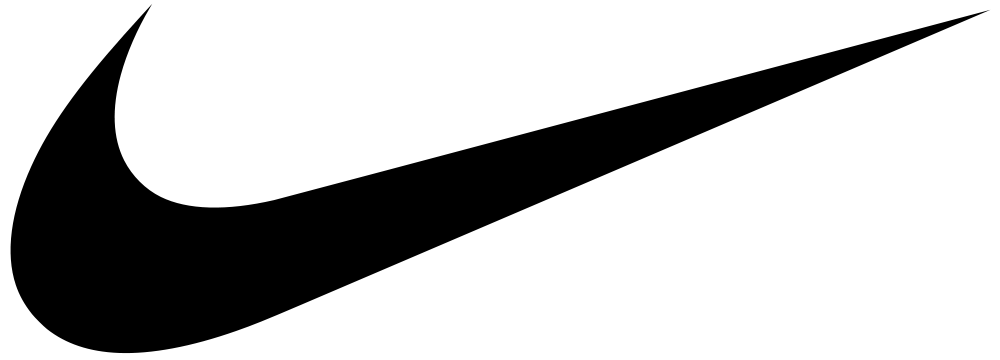 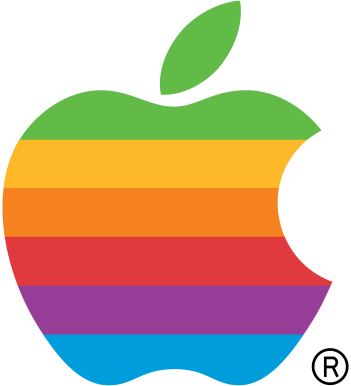 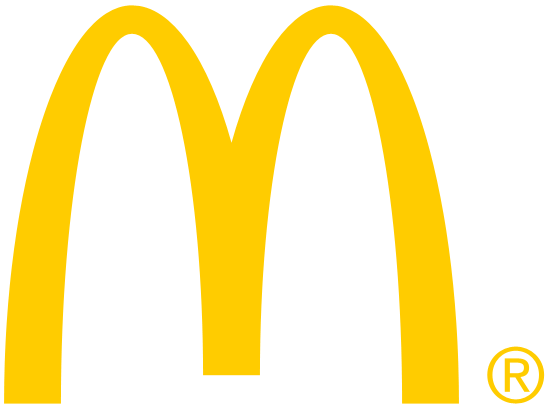 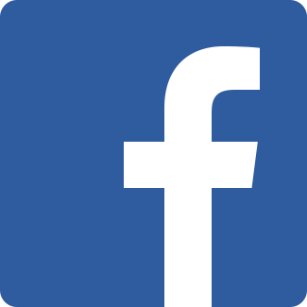 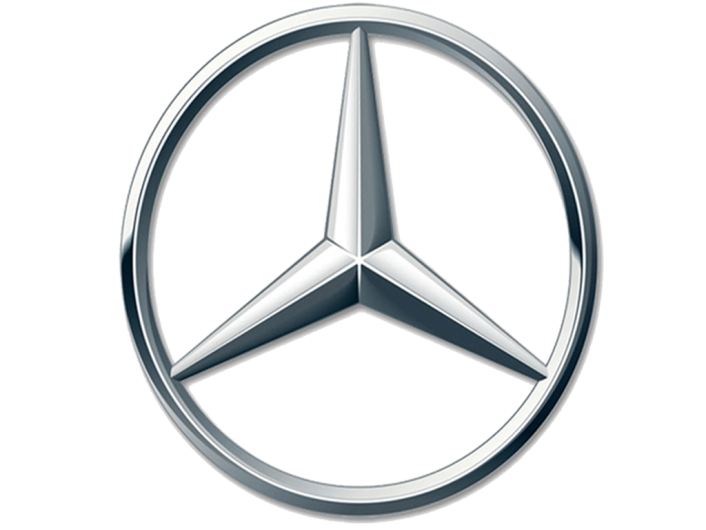 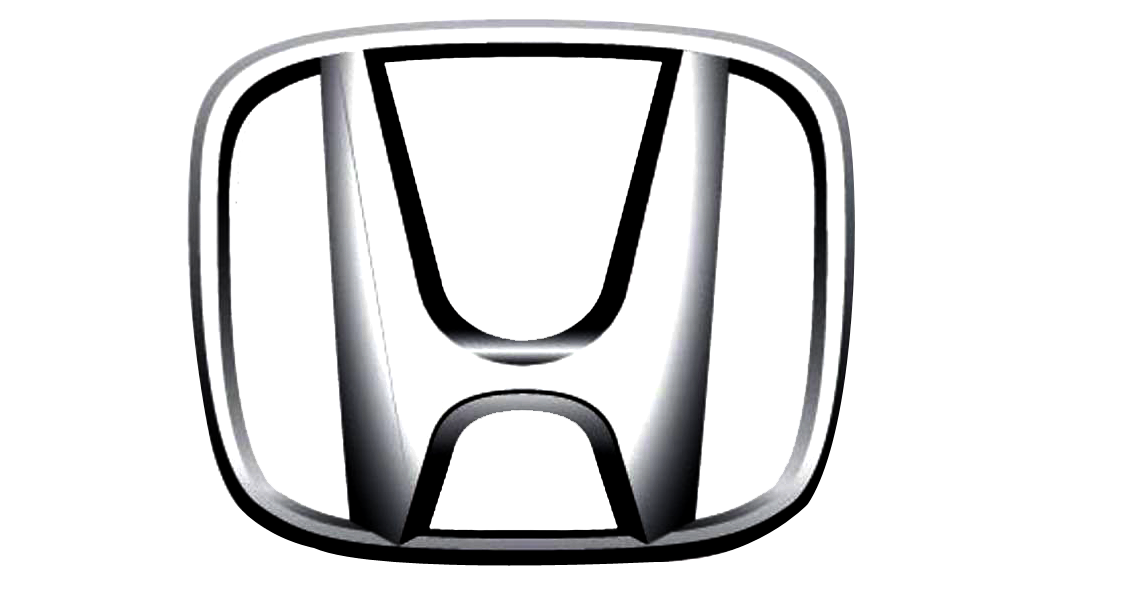 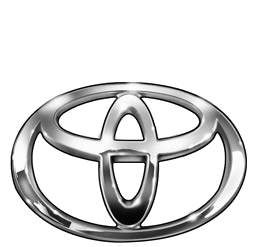 108
What is a Brand?
Name
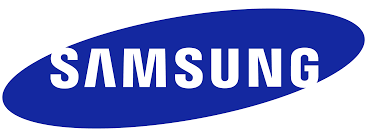 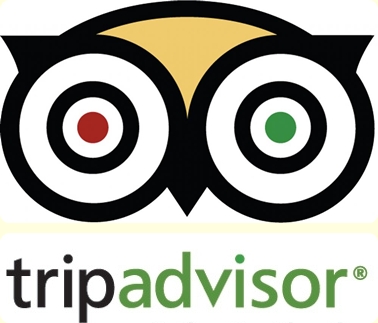 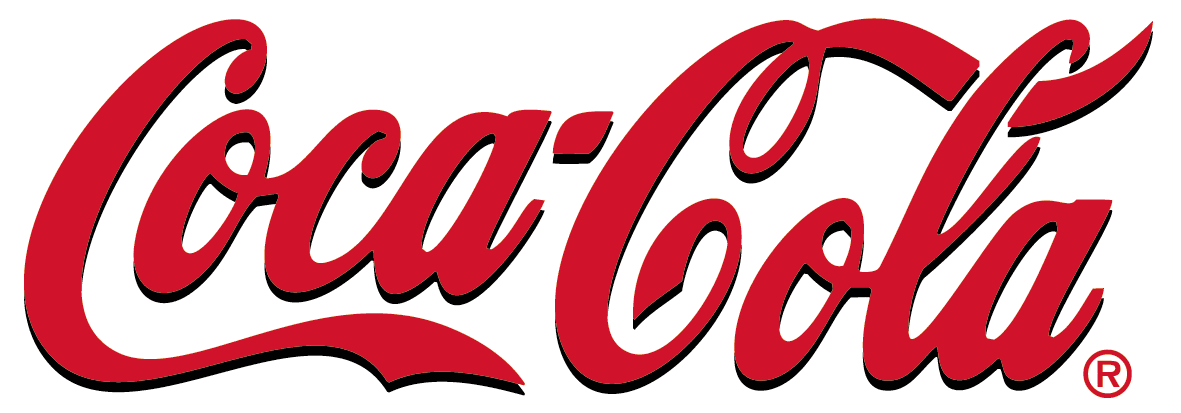 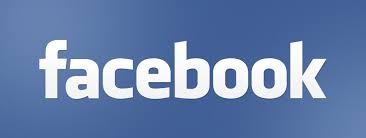 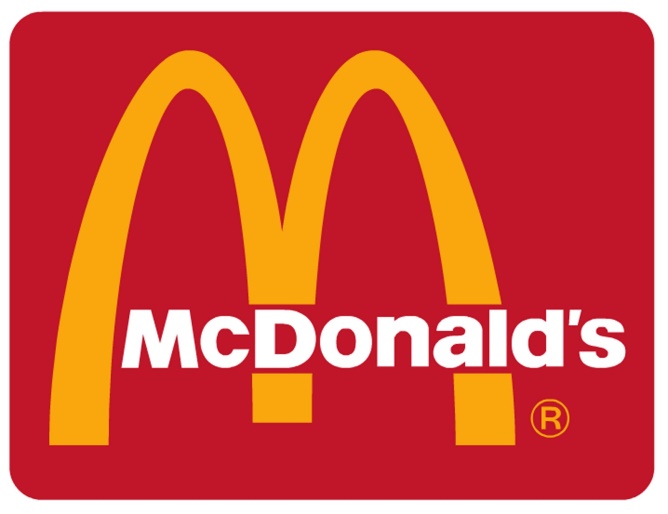 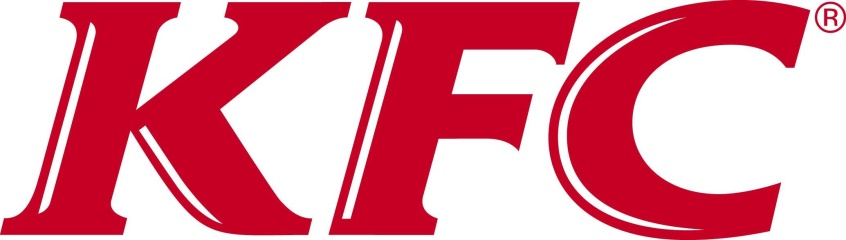 109
What is a Brand?
Word or sentence
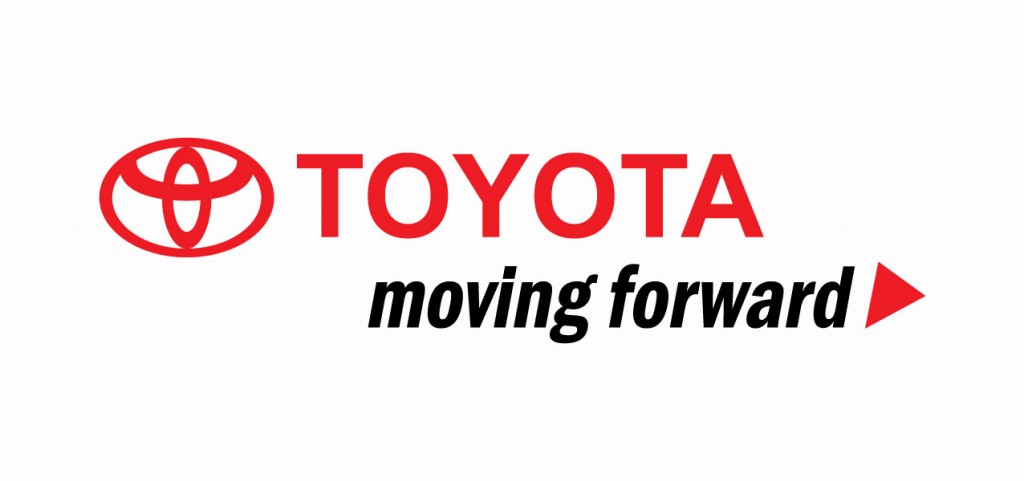 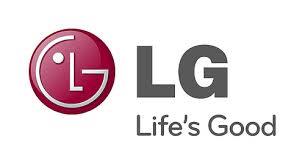 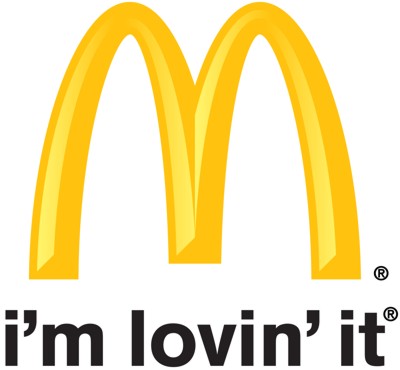 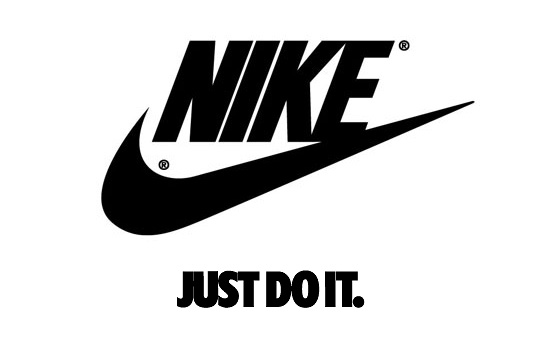 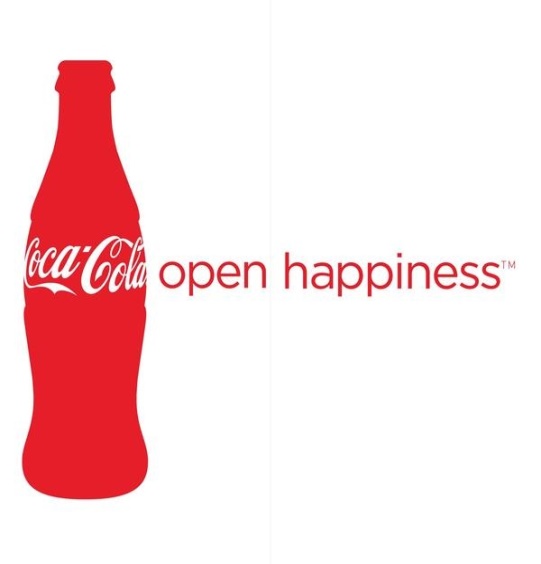 110
Top 10 brands in the world – recognise them?
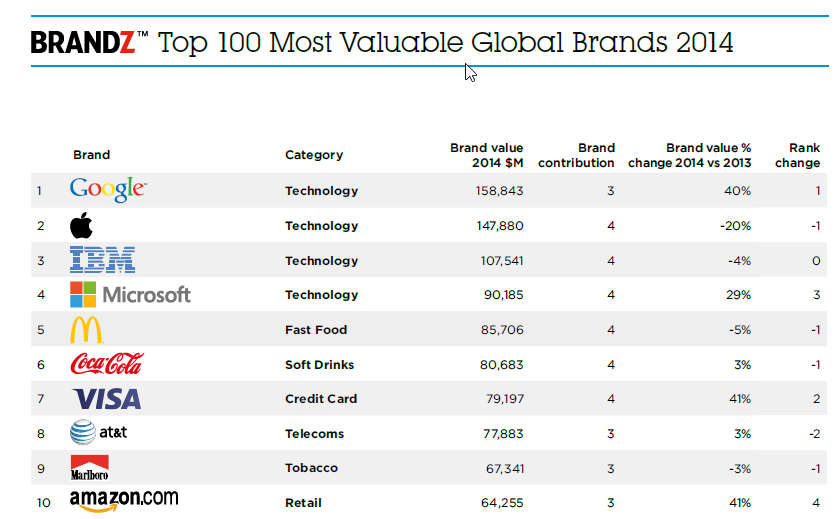 content
111
International Distribution
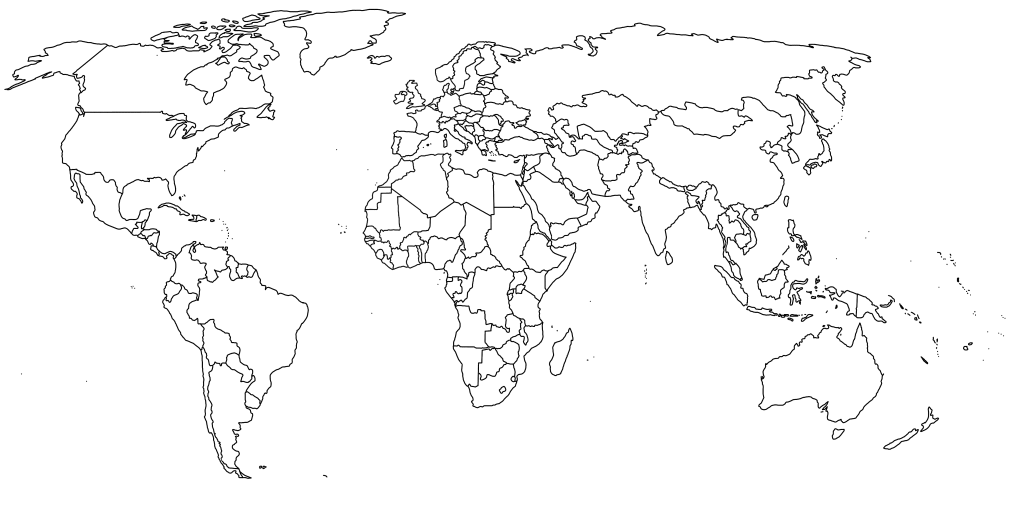 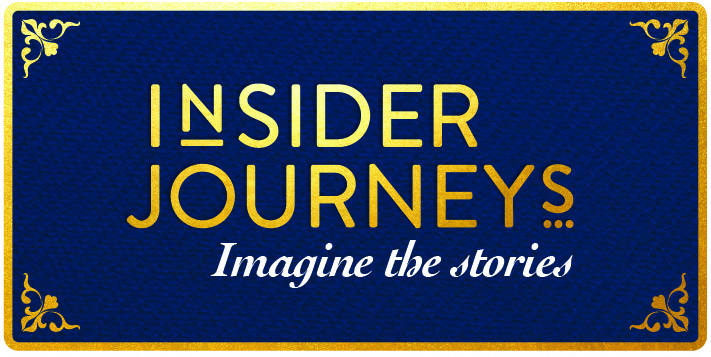 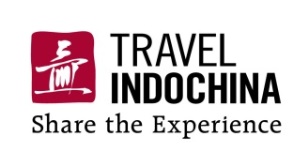 African partner
Latin-American partner
International partners for Insider Journeys: world-wide
112
What this means for the guide??
Tourists travel across the world, often with the same tour operator.

They expect the same standards everywhere they go
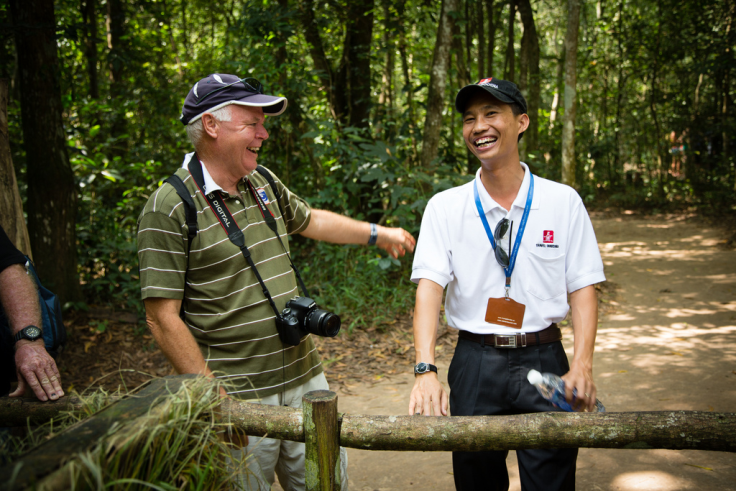 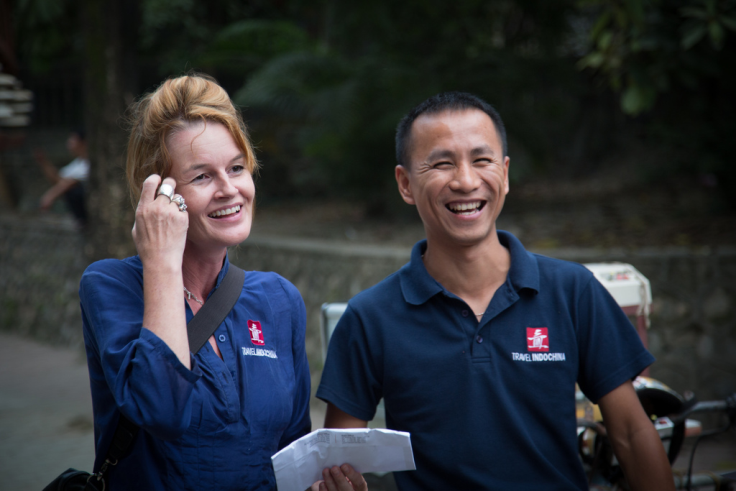 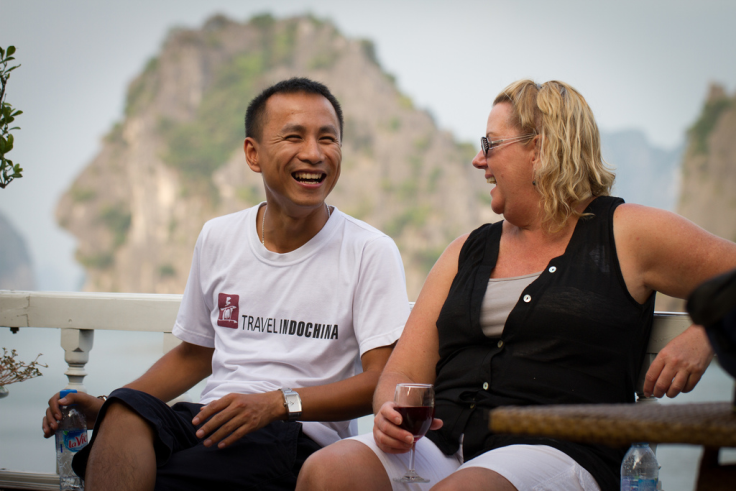 113
Tour Operation in Laos – who fits where?
International Tour Operator
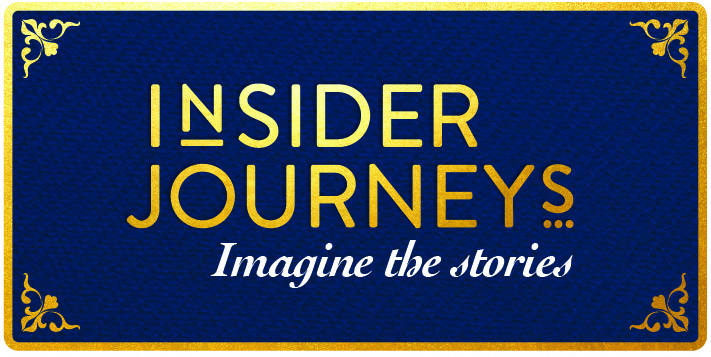 Destination Management Company
(Laos-based tour operator/travel agent)
Destination Management Company
(Laos-based tour operator/travel agent)
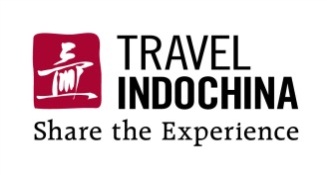 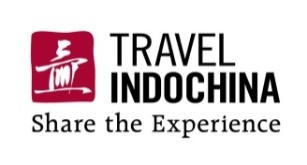 The tour package
Tour Guide
Hotels
Tour Guide
Transport
Attractions & Activities
Hotels
Restaurants
114
Distribution Systems
Which brand is the tourist buying?
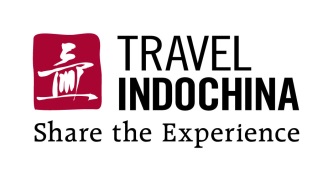 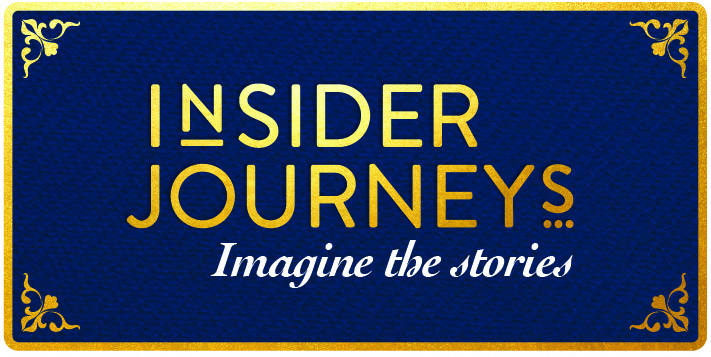 115
Distribution Systems:  example
Who do you work for?
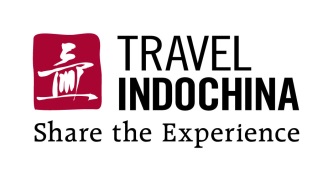 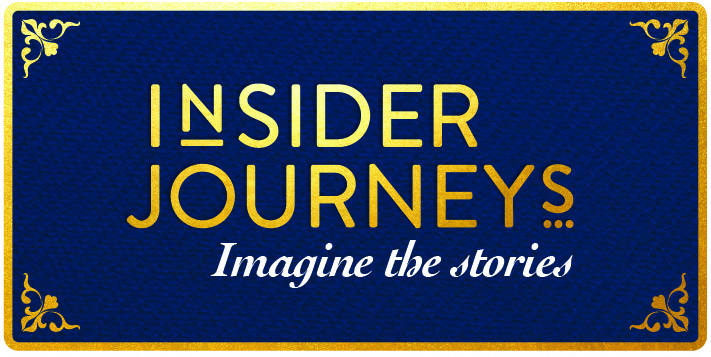 116
Who employs you?
The guide works for two organisations:
117
The DMC Brand: example: Travel Indochina (TIC)
Contracting of suppliers, including guides, done by TIC
Reservations done by TIC 
Invoices  sent to TIC 
Invoices  paid by TIC
Destination Management Company
(Laos-based tour operator/travel agent)
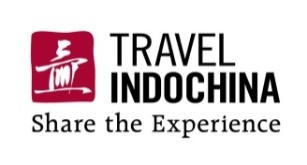 The tour package
Tour Guide
Hotels
Transport
Attractions & Activities
Restaurants
118
The International TO Brand:  example: Insider Journeys
For Insider Journeys tours and groups:
Use IJ branding
IJ airport transfer boards
IJ  vehicle magnets
IJ guide & driver uniforms
IJ welcome kits & surveys
IJ airport transfer slips
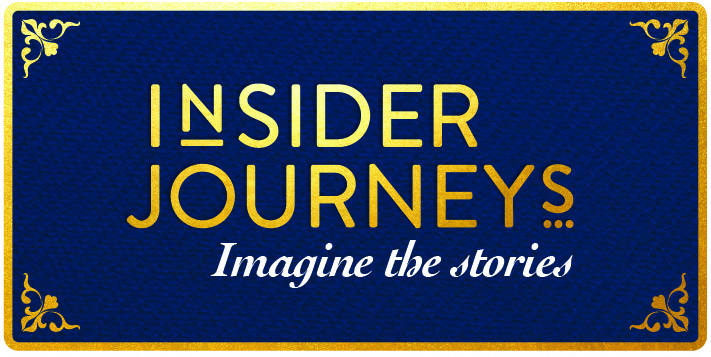 119
Brand Standards
Each contracting international TO has its own brand and brand standards:
Standards of care, information and guiding
Operating procedures
Livery (uniform)
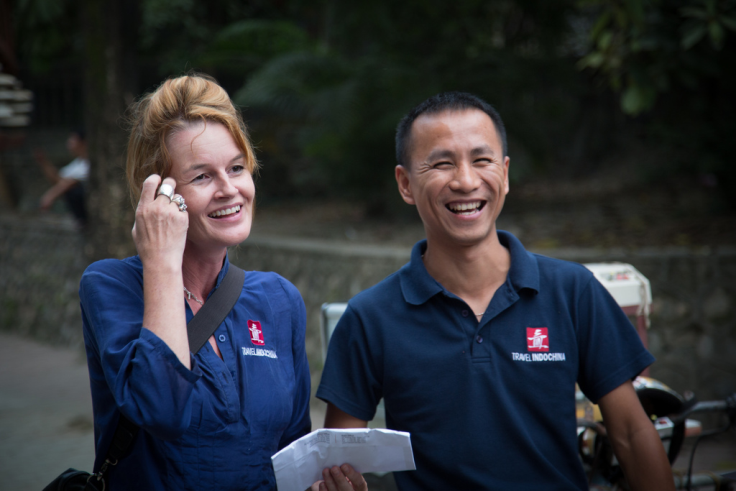 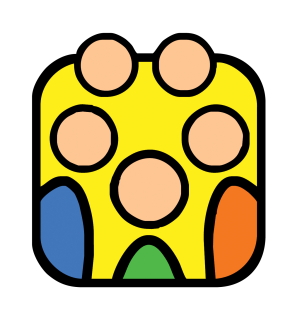 120
Activity 9:  Brand Styles
Working in small groups, identify the travel brands that you work for in Laos.

What is the special style of these brands?
What do you think about when you hear or see that brand name?
What makes them different from other tour operators?
121
International Travel Brands in Laos
Overseas Adventure Travel
Green Discovery Tree Top
Disney (tours)
National Geographic (tours) 
Audley
Footsteps in Asia
Contiki
Cox & Kings
Flight Centre (Australia)
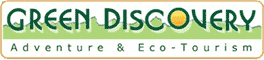 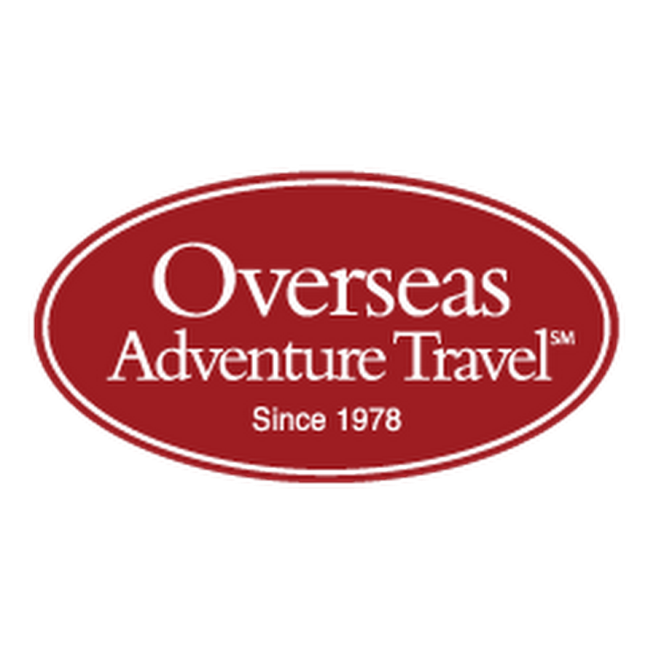 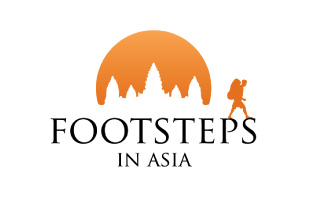 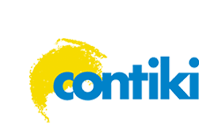 122
What this means for the guide??
International guiding standards:  must be same in Latin America, Africa and Laos:  the reputation of the international TO is at stake!
Standard operating procedures
Specific documents – forms, checklists, etc.
123
What this means for the guide??
Dress and uniform:
Branded name badges
Branded shirts, caps, jackets
Correct colour trousers/skirts and shoes
Livery items must be clean and in good condition
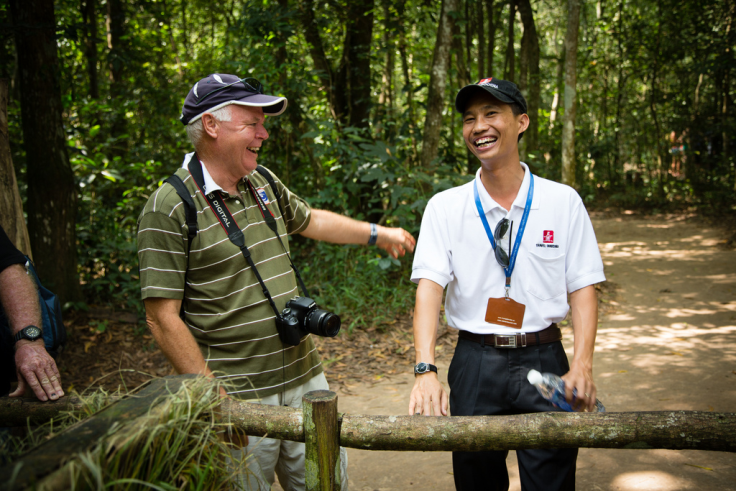 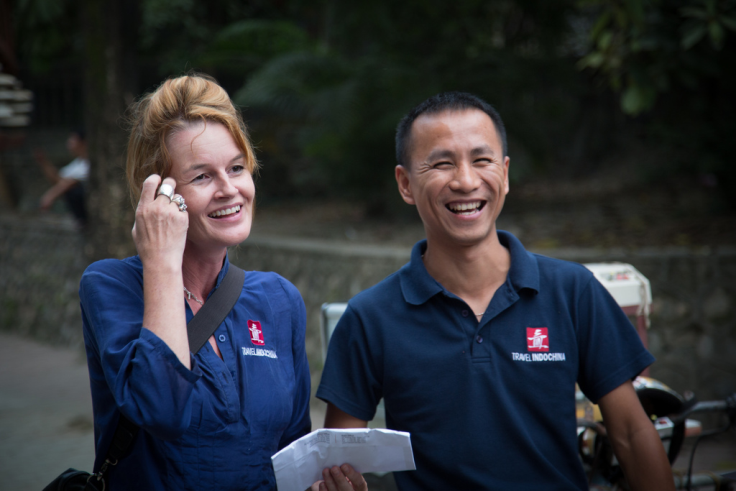 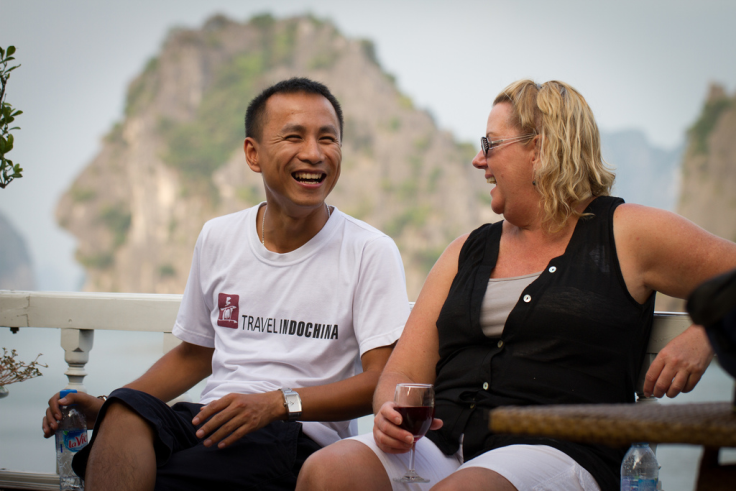 124
Consequences of not using the right brand
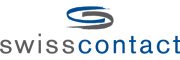 Conclusion
126
Assignment:  Steps
127
Choose your topic
Choose the topic that you are going to learn more about. Research and submit it to your trainer – NOW!

The topics are on the next slide
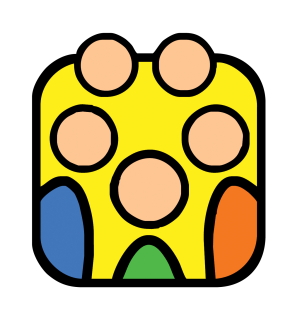 128
Assignment Topic to choose from
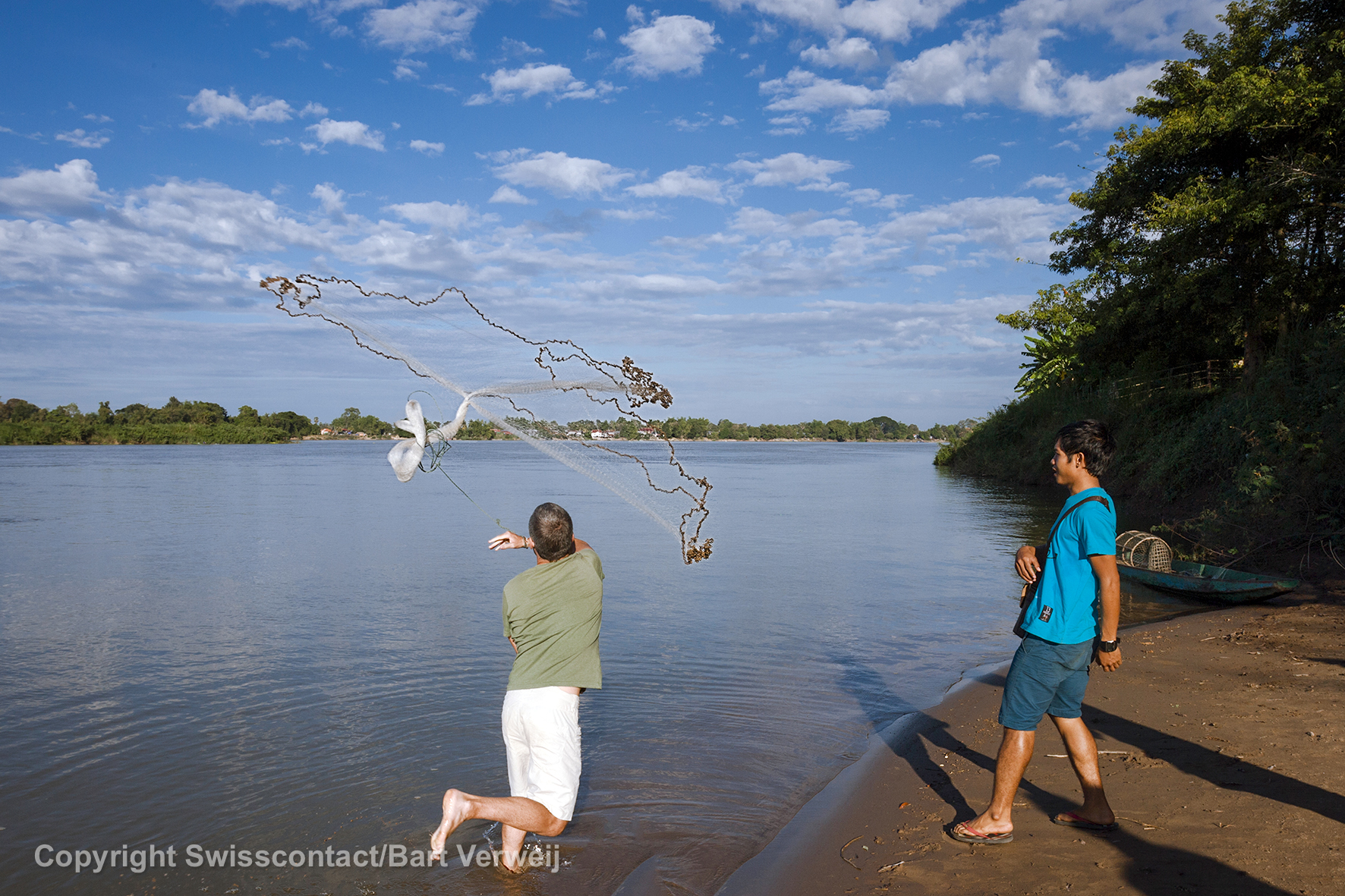 Fishing methods on the Mekong
A day in the life of a monk
Coffee: from tree to cup
River Life
The Rocket Festival
Market tour
Musical instruments
Mango paper
Street Food of Pakse
Birds in Champasak
129
Module Overview
Module Two
Building Rapport
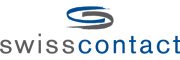 Thank You!  Kop Chai!
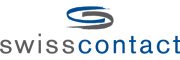